٣
الفصل
تنظيم البيانات وتنظيمها وعرضها
الفصل الثالث:
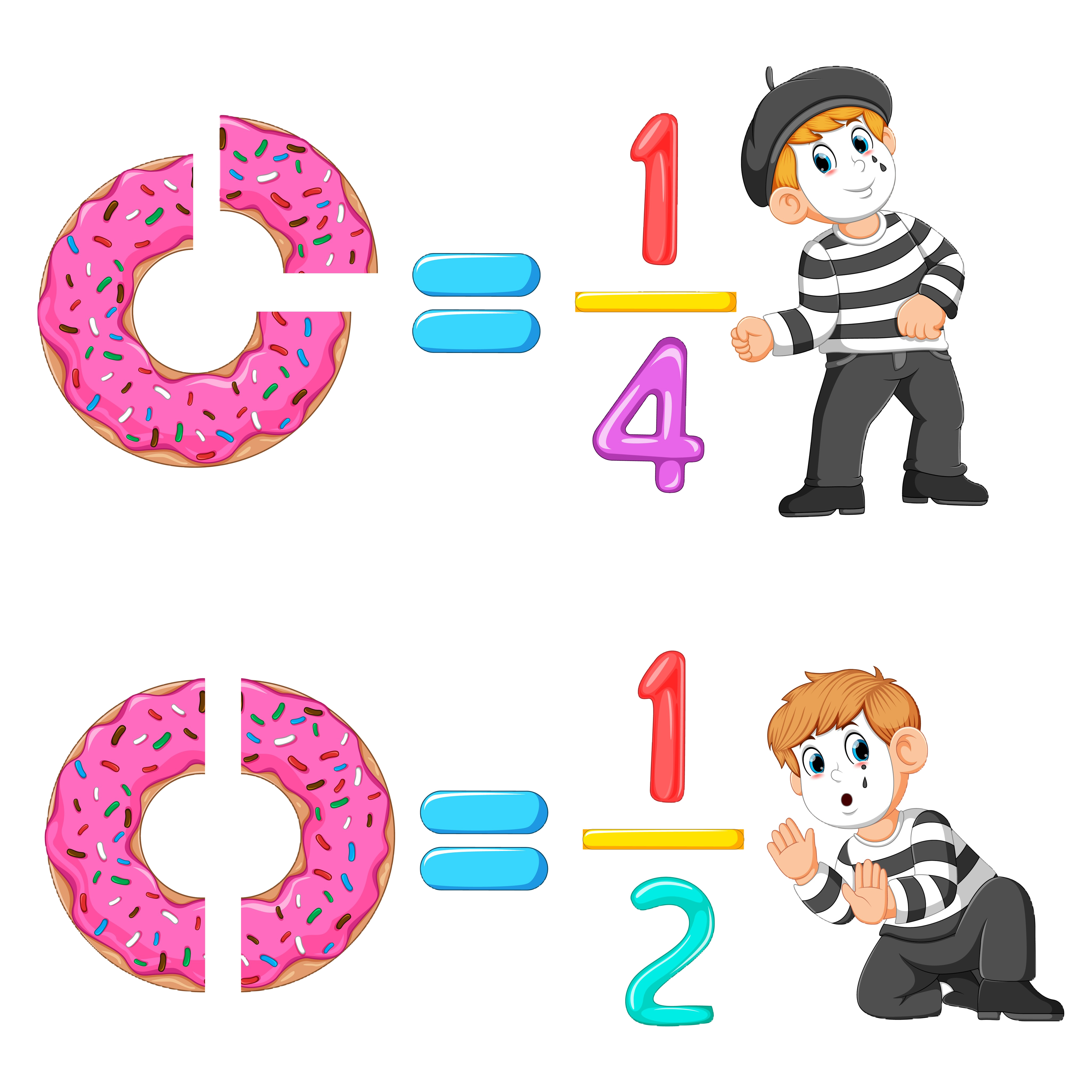 تنظيم البيانات وتنظيمها وعرضها
٣-٥ التمثيل  بالقطاعات الدائرية
صفحة ٨٧
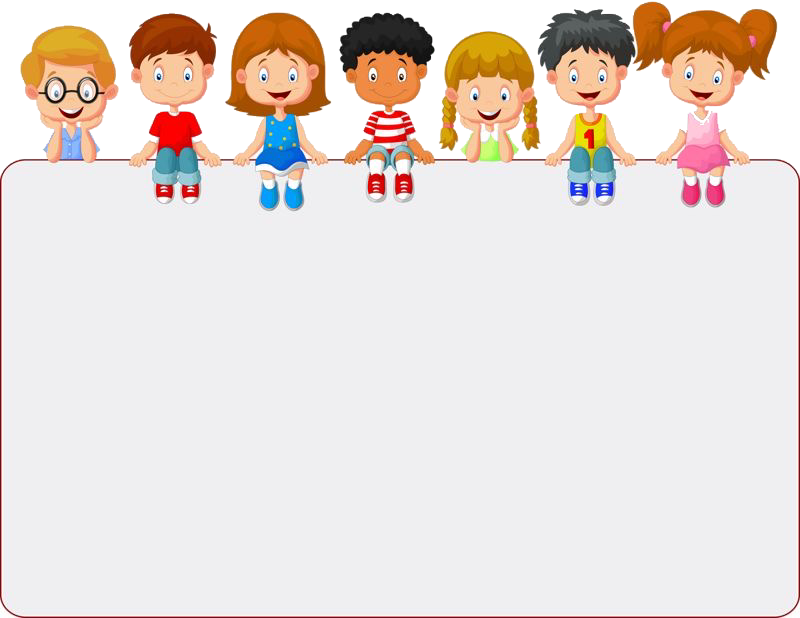 2
1
3
4
5
جدول التعلم
ماذا أعرف
ماذا تعلمت
ماذا أريد أن أعرف
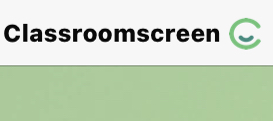 أدوات
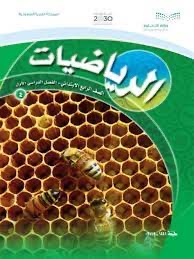 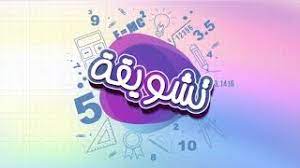 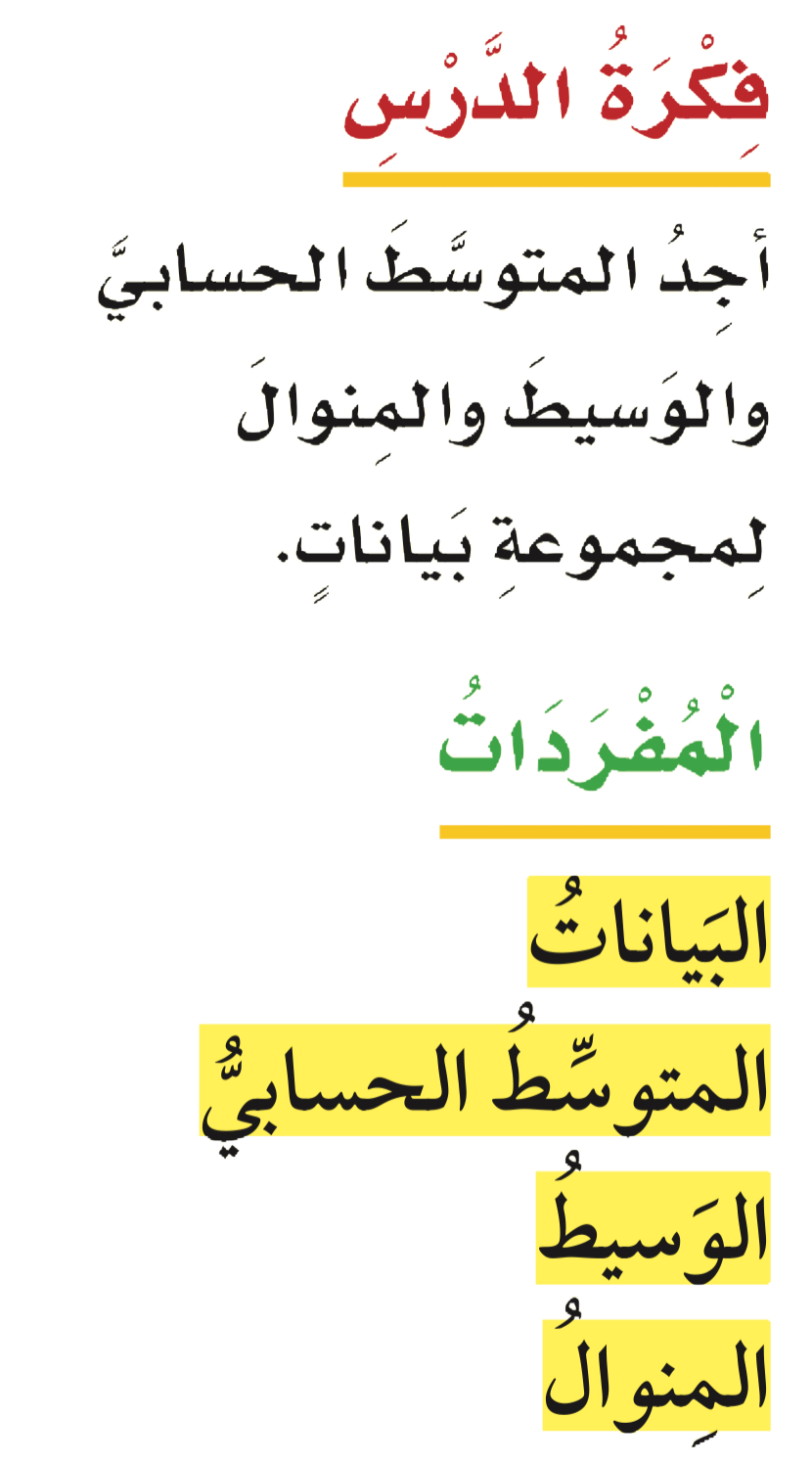 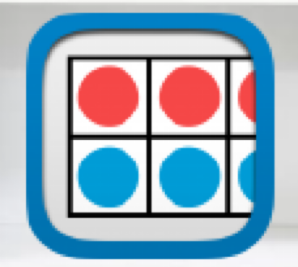 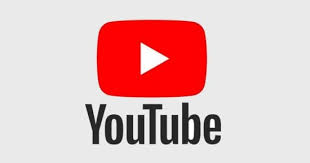 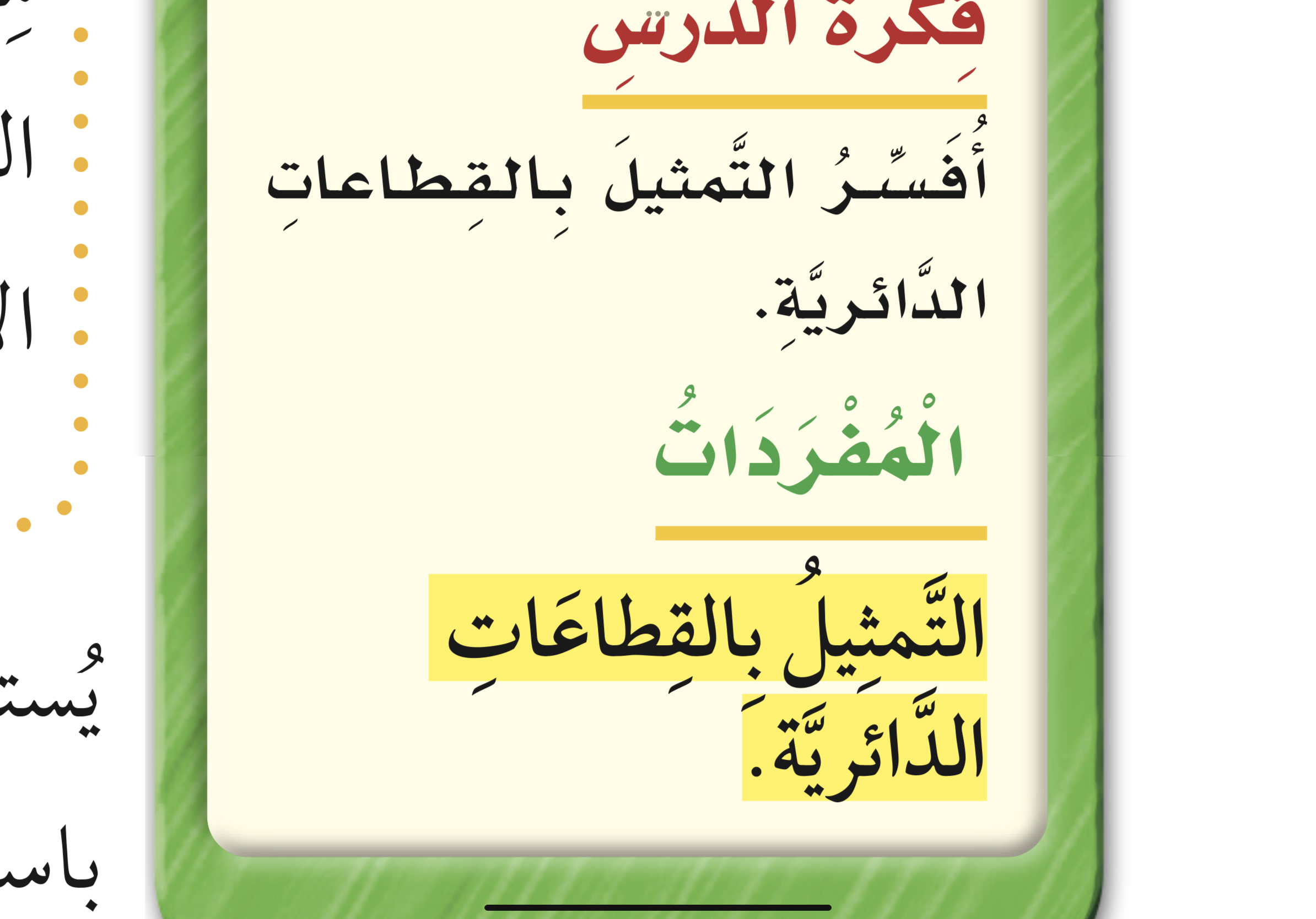 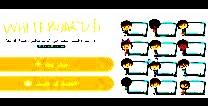 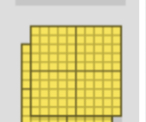 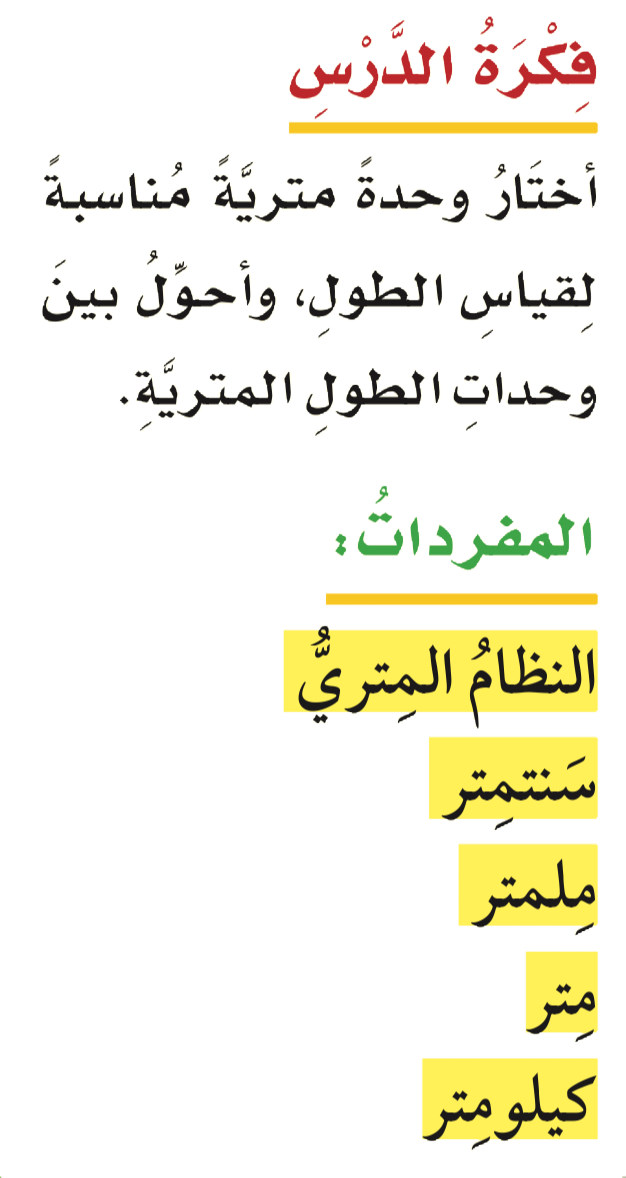 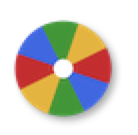 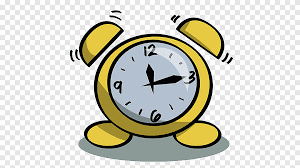 نشاط
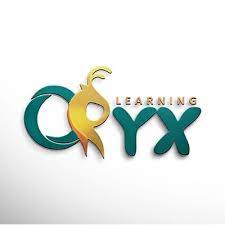 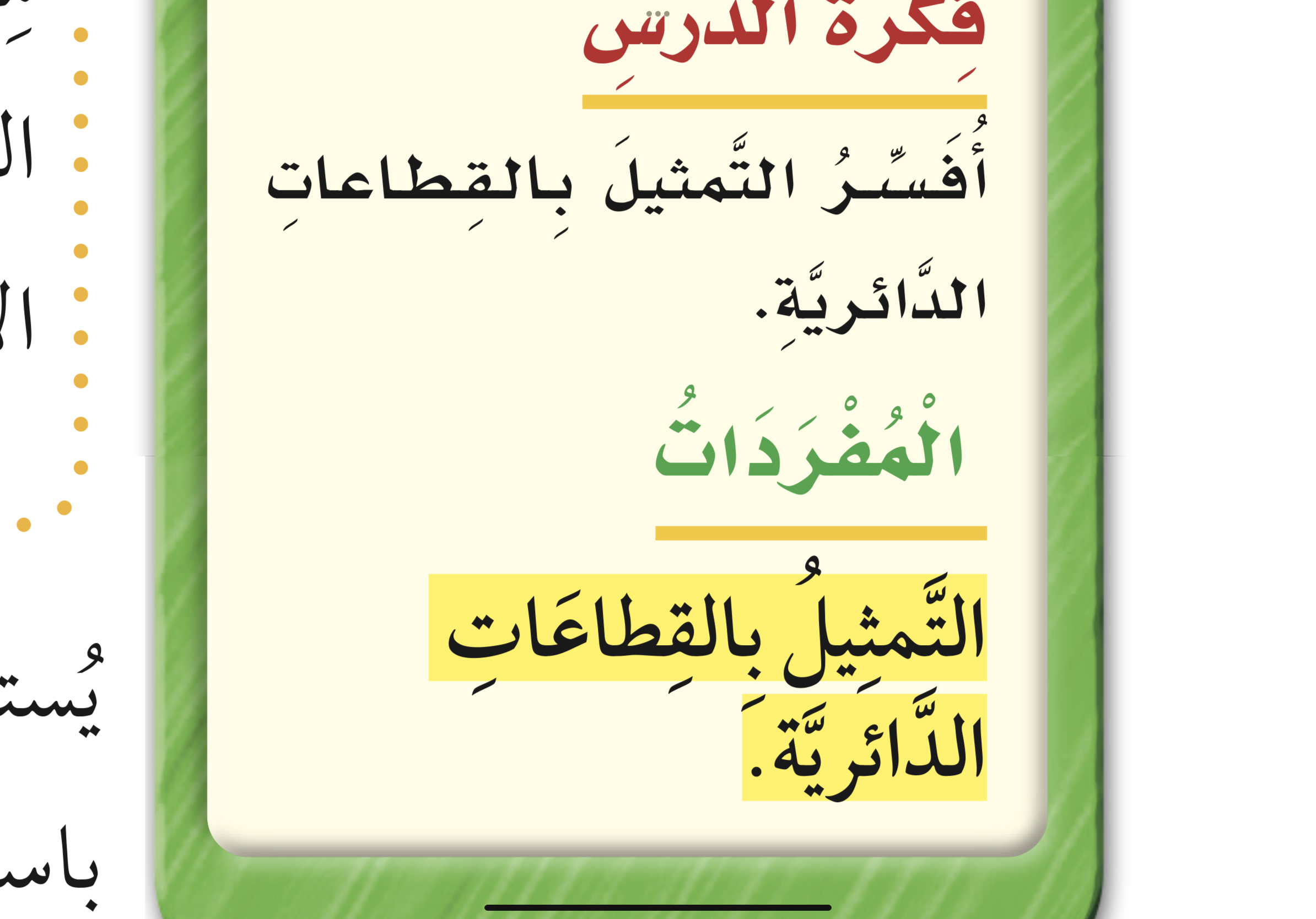 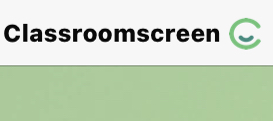 أدوات
استعد
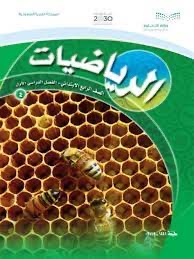 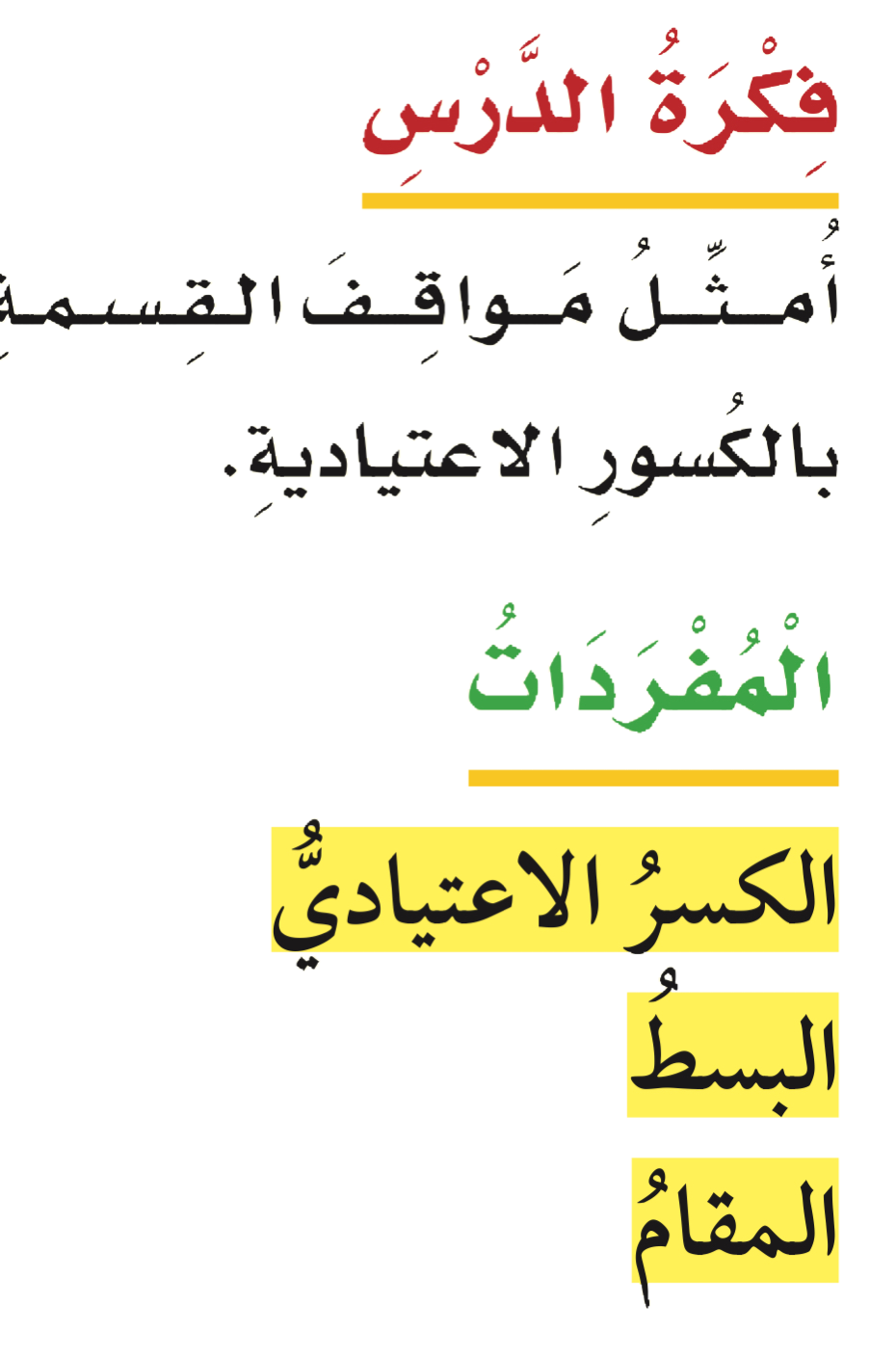 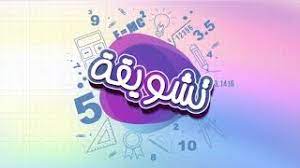 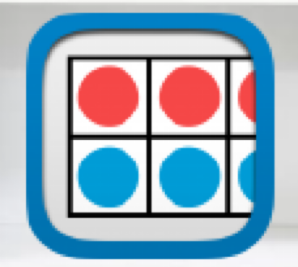 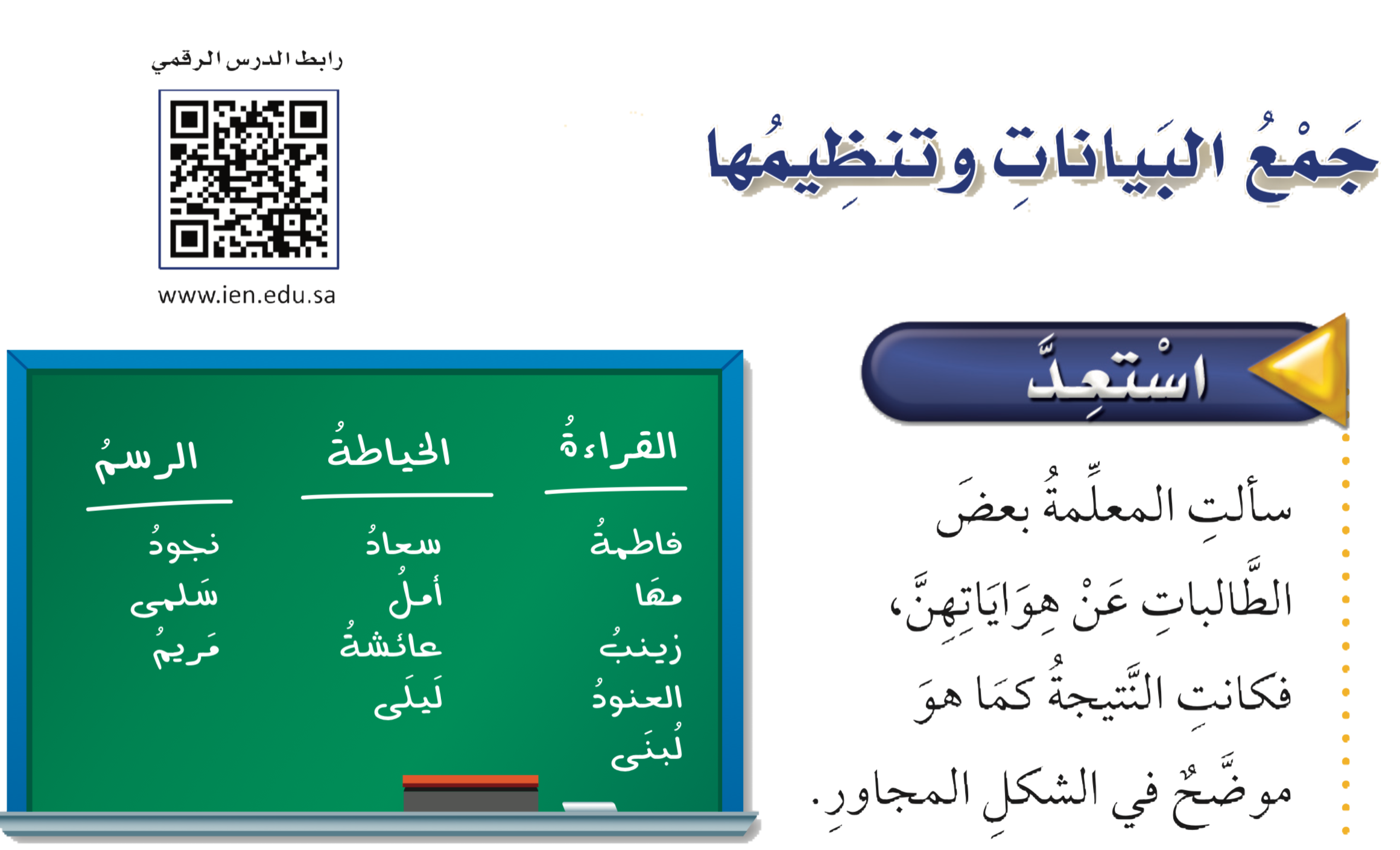 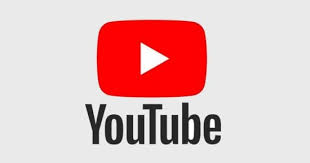 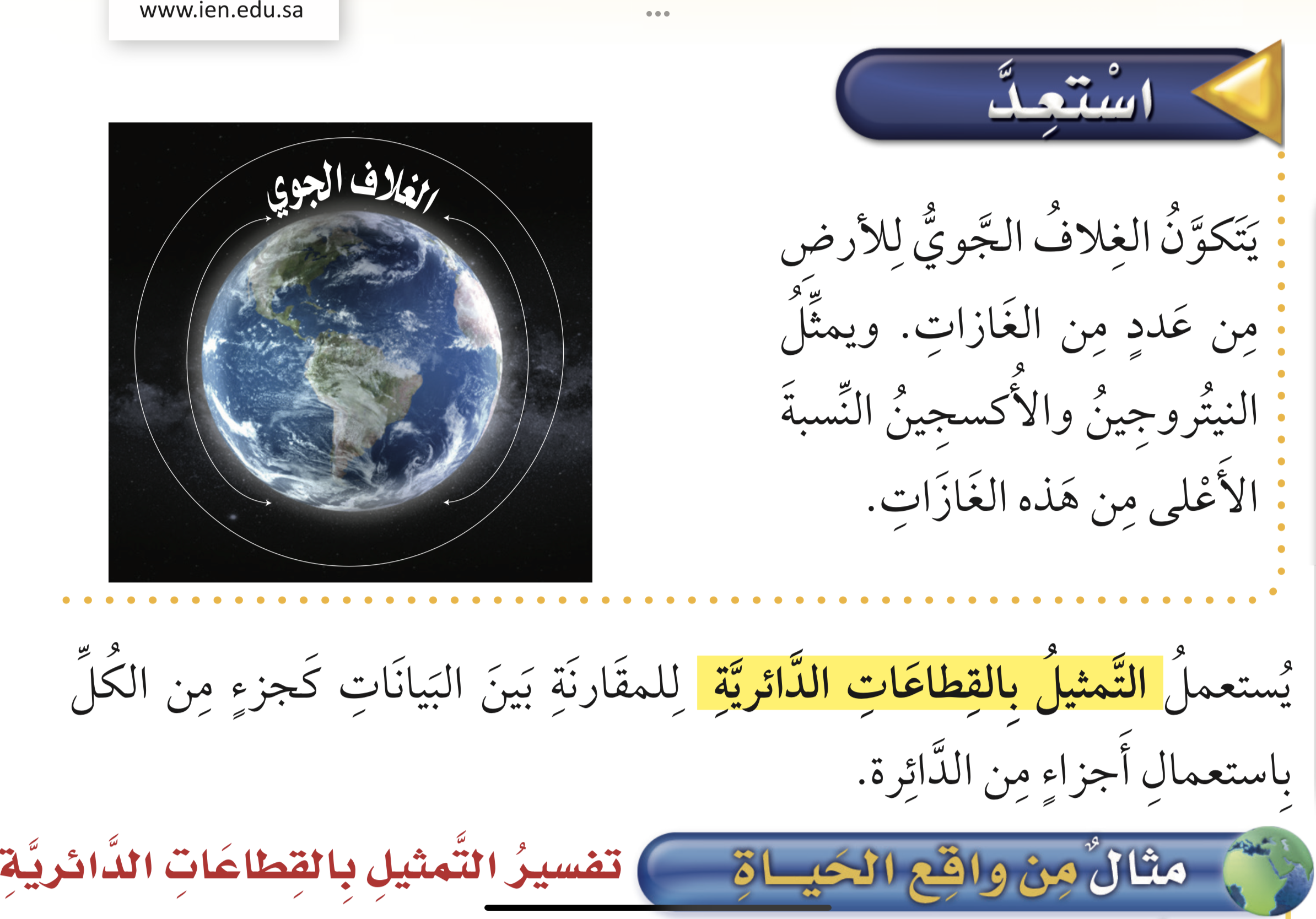 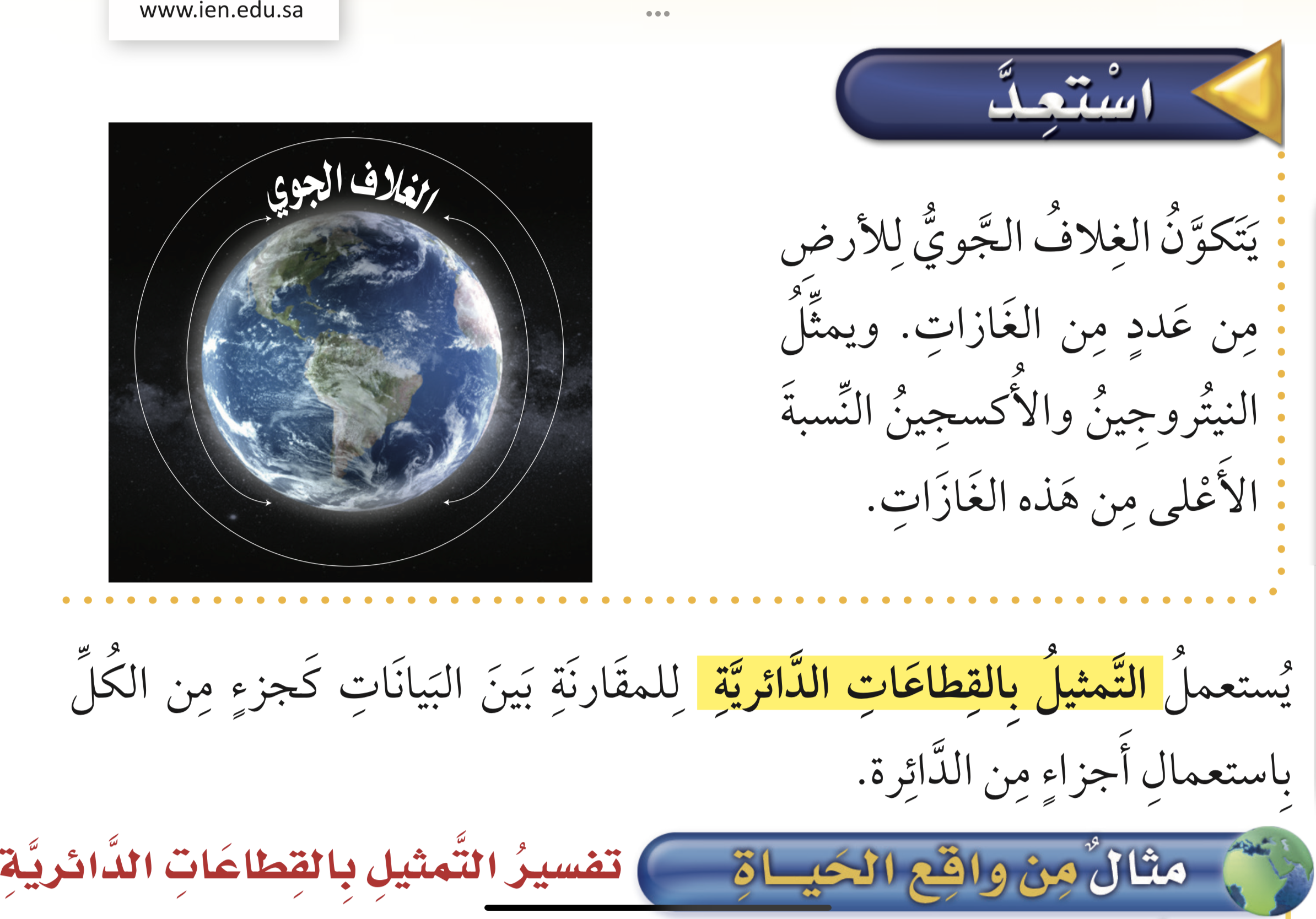 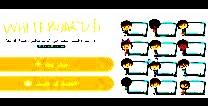 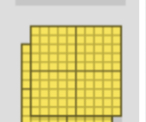 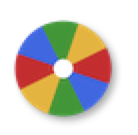 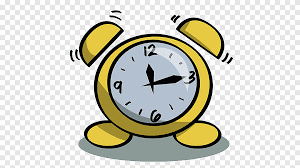 نشاط
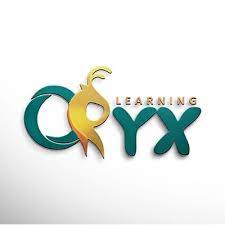 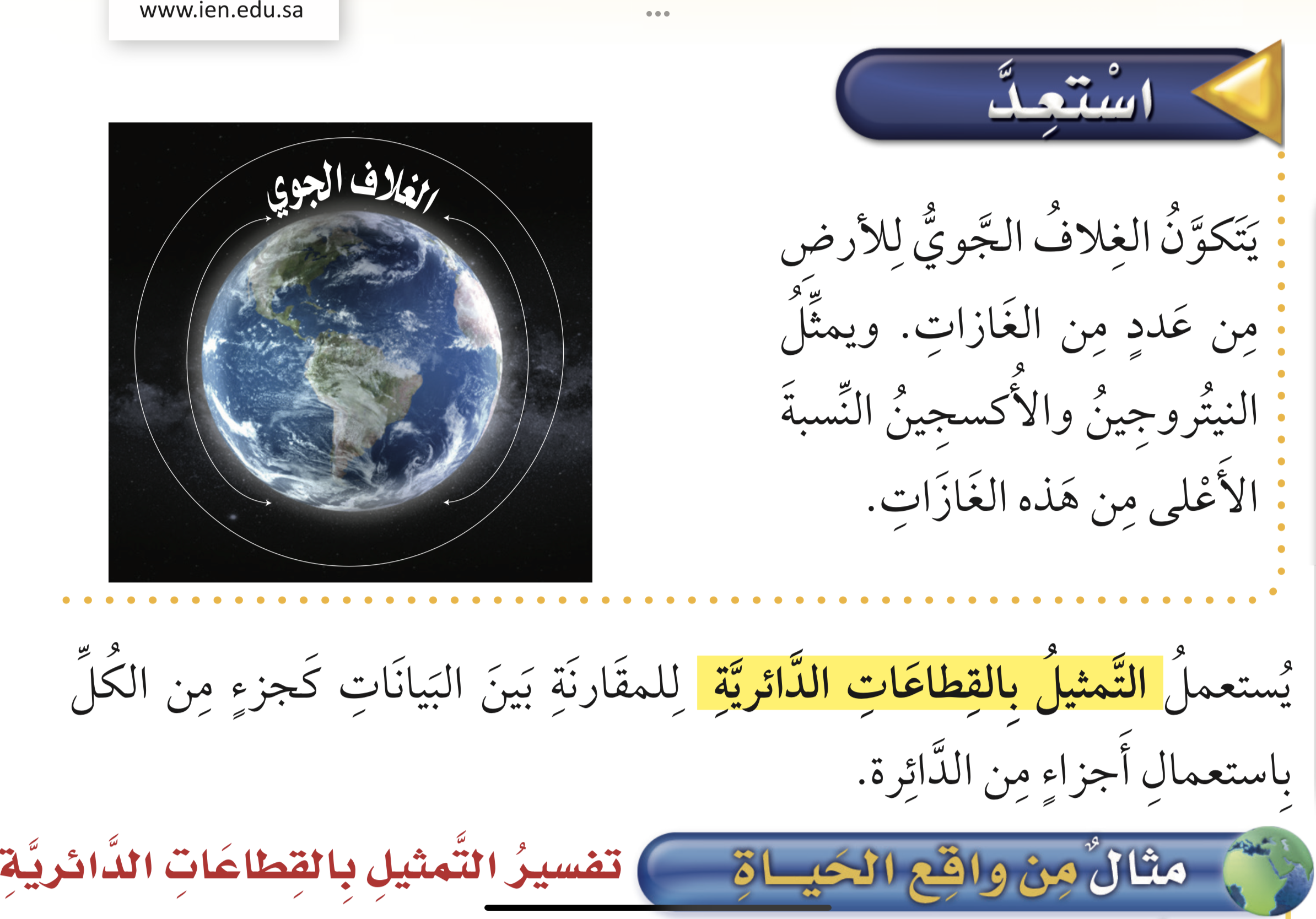 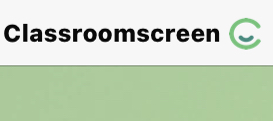 أدوات
مثال
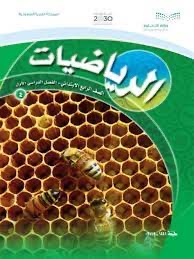 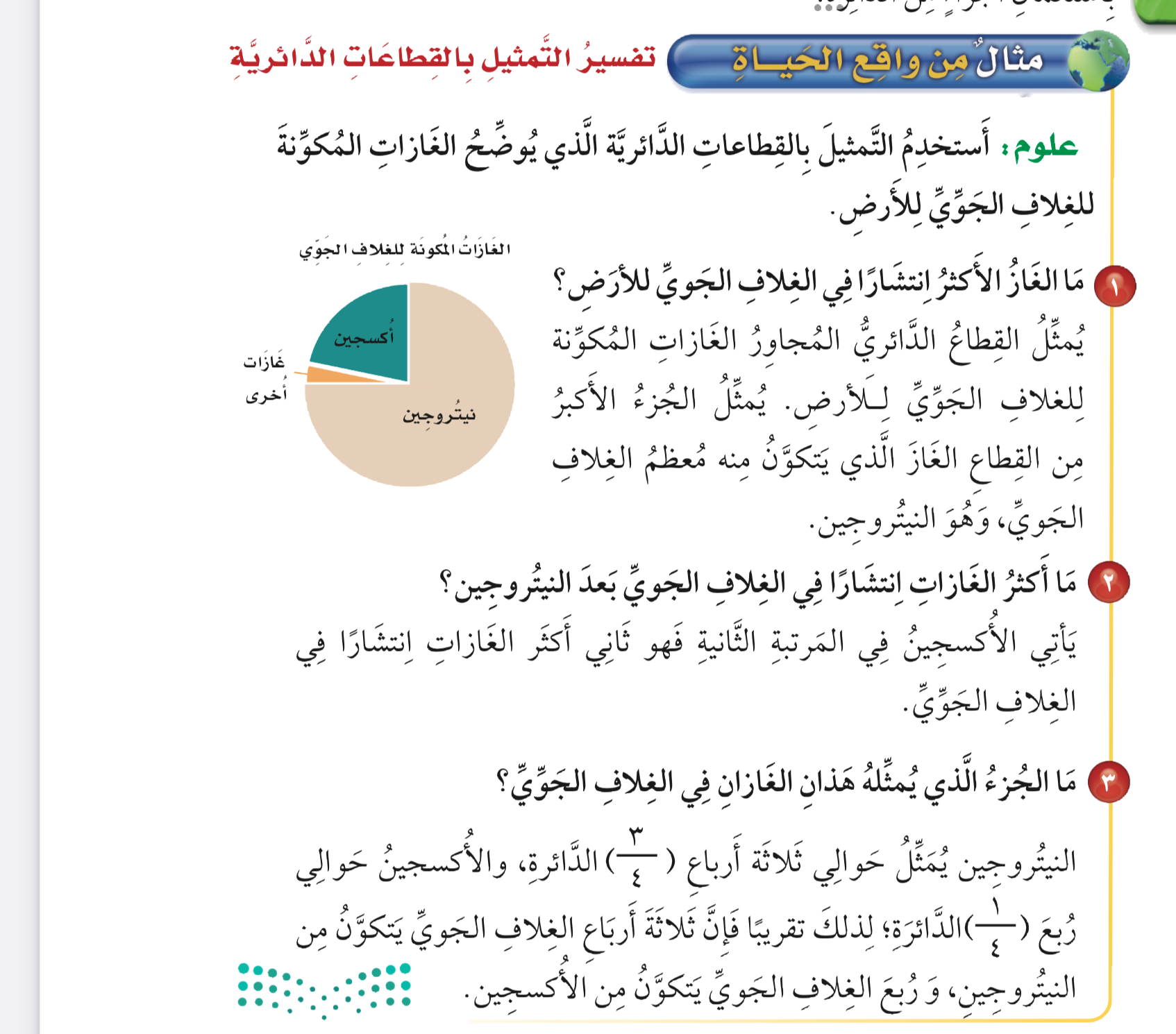 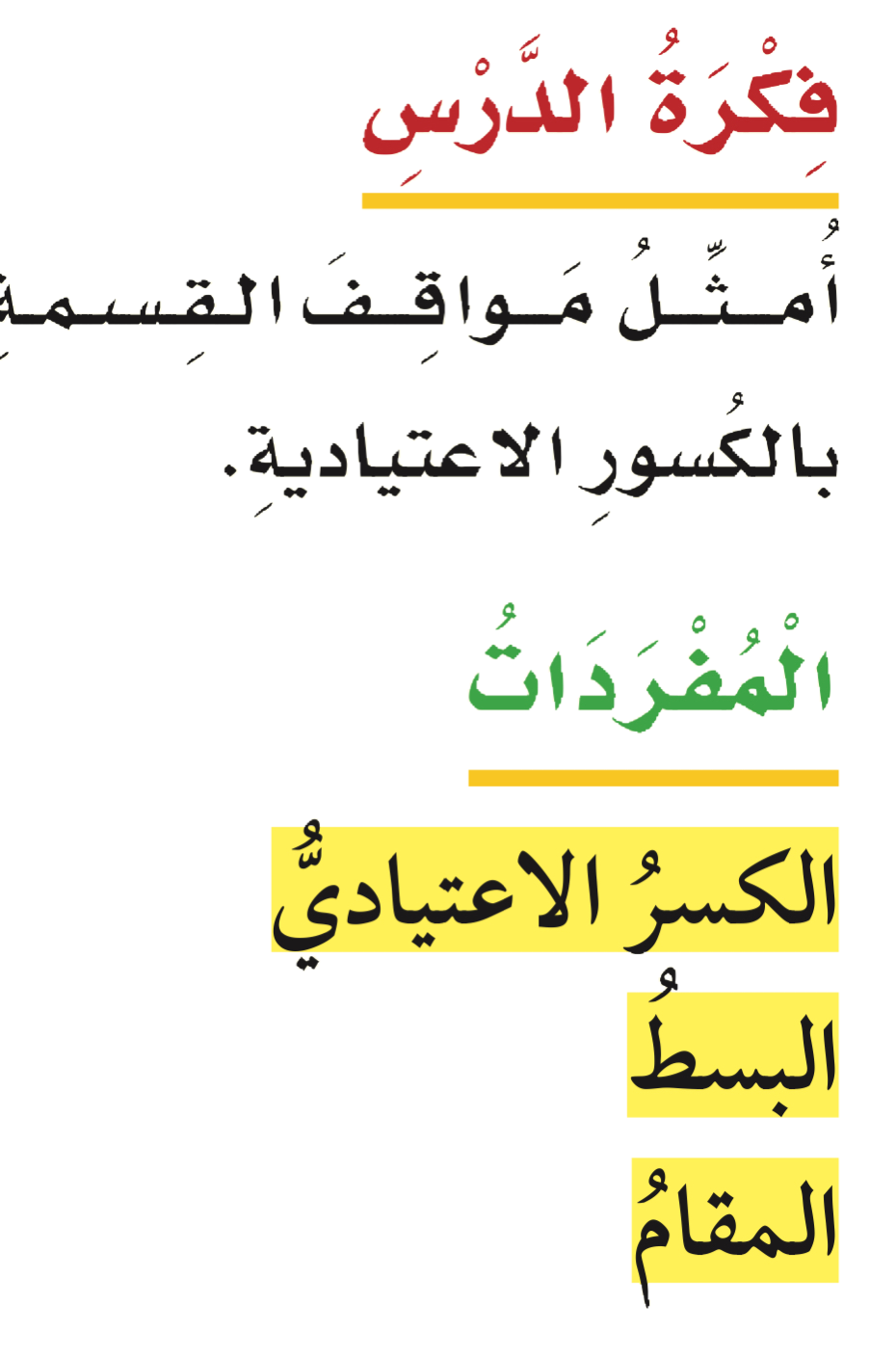 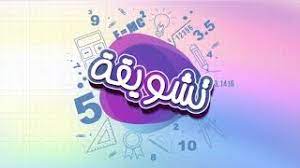 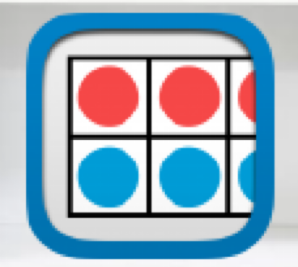 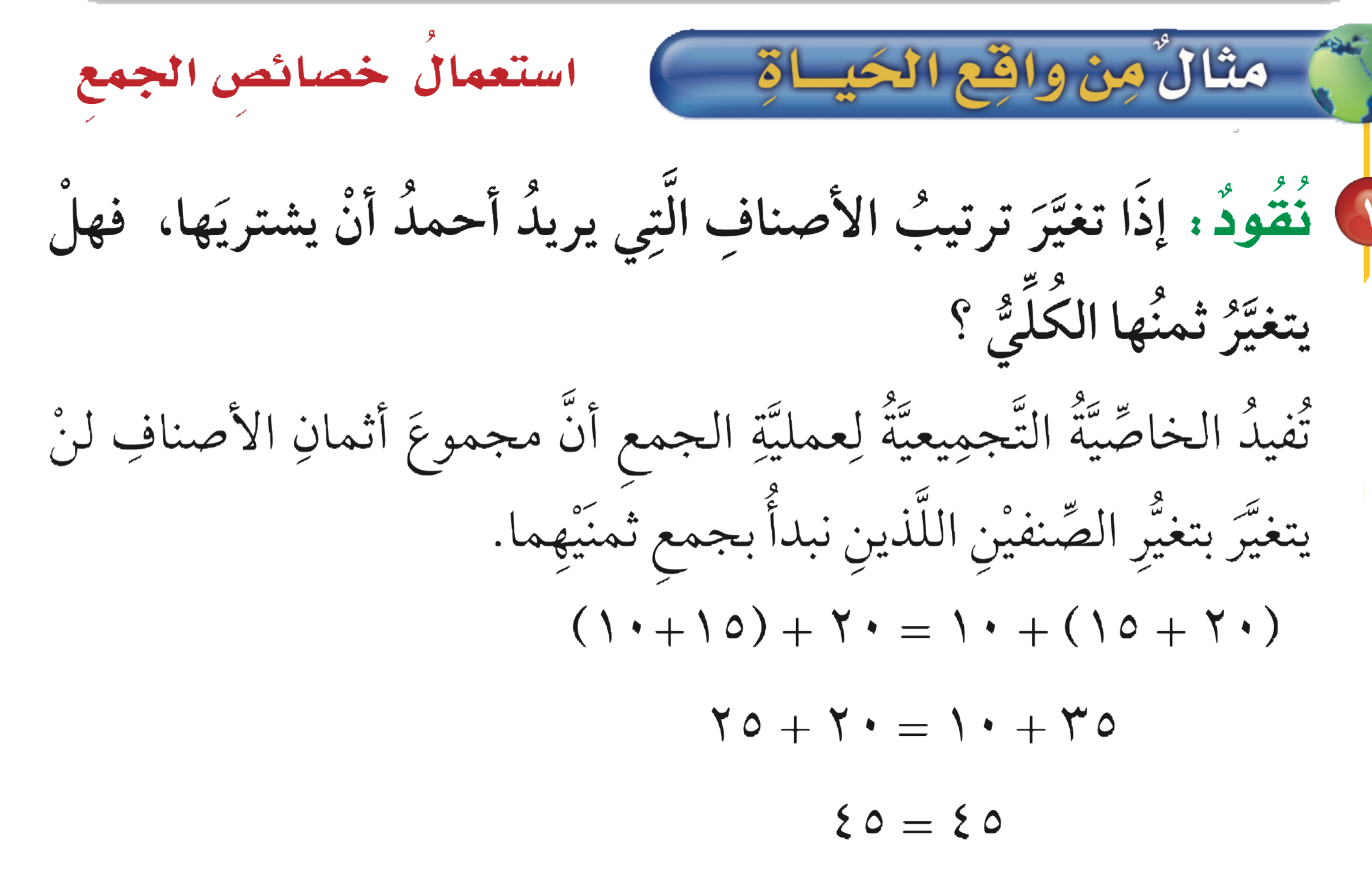 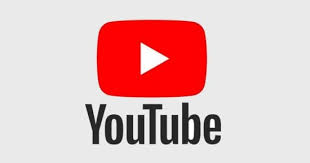 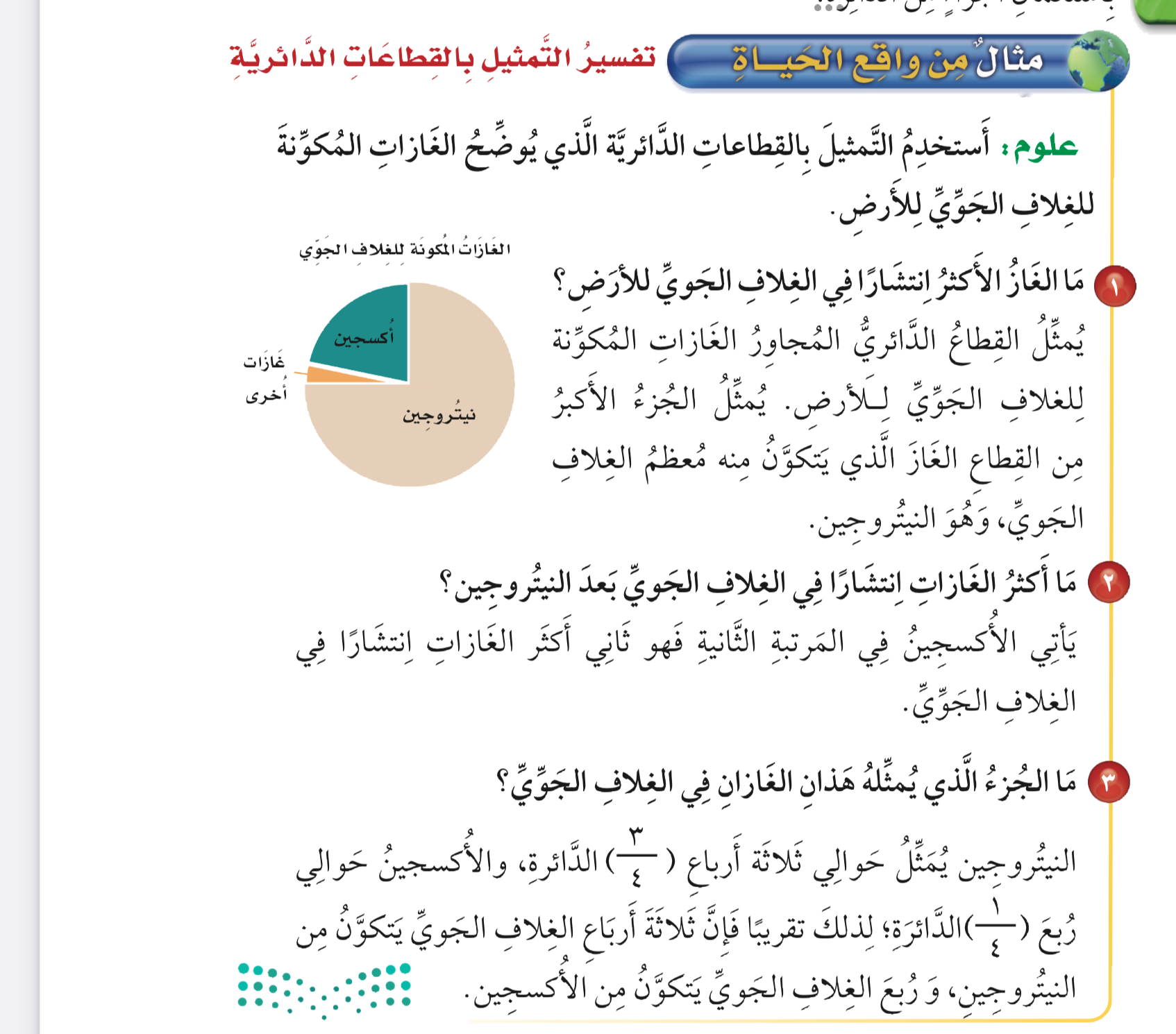 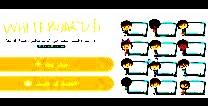 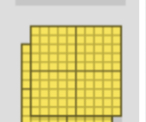 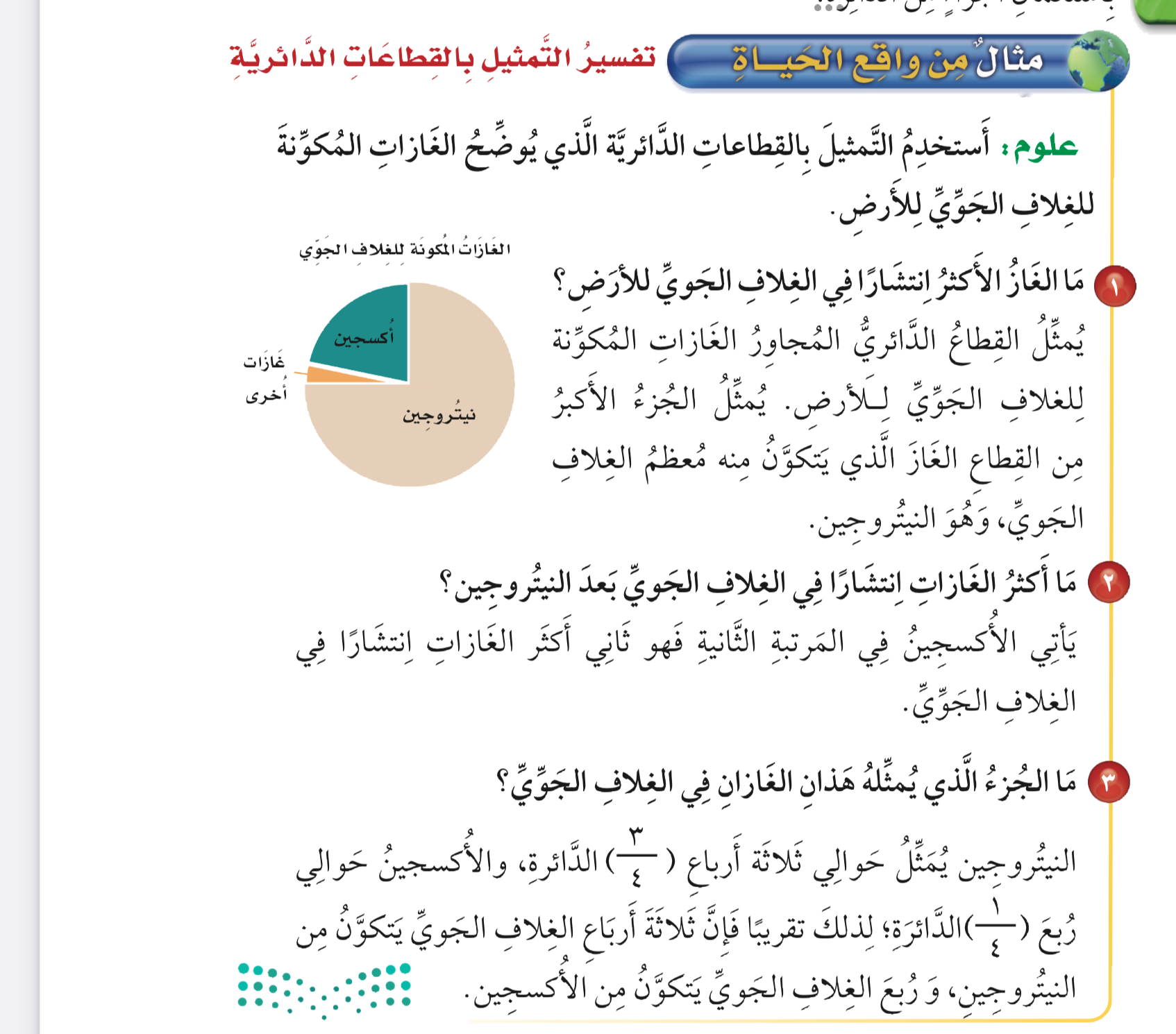 ١
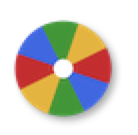 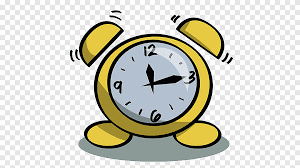 نشاط
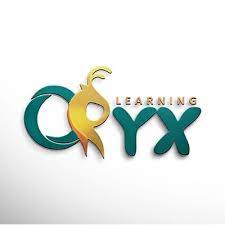 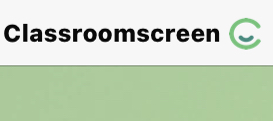 أدوات
مثال
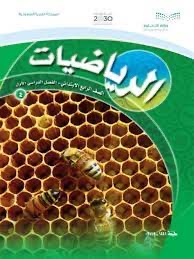 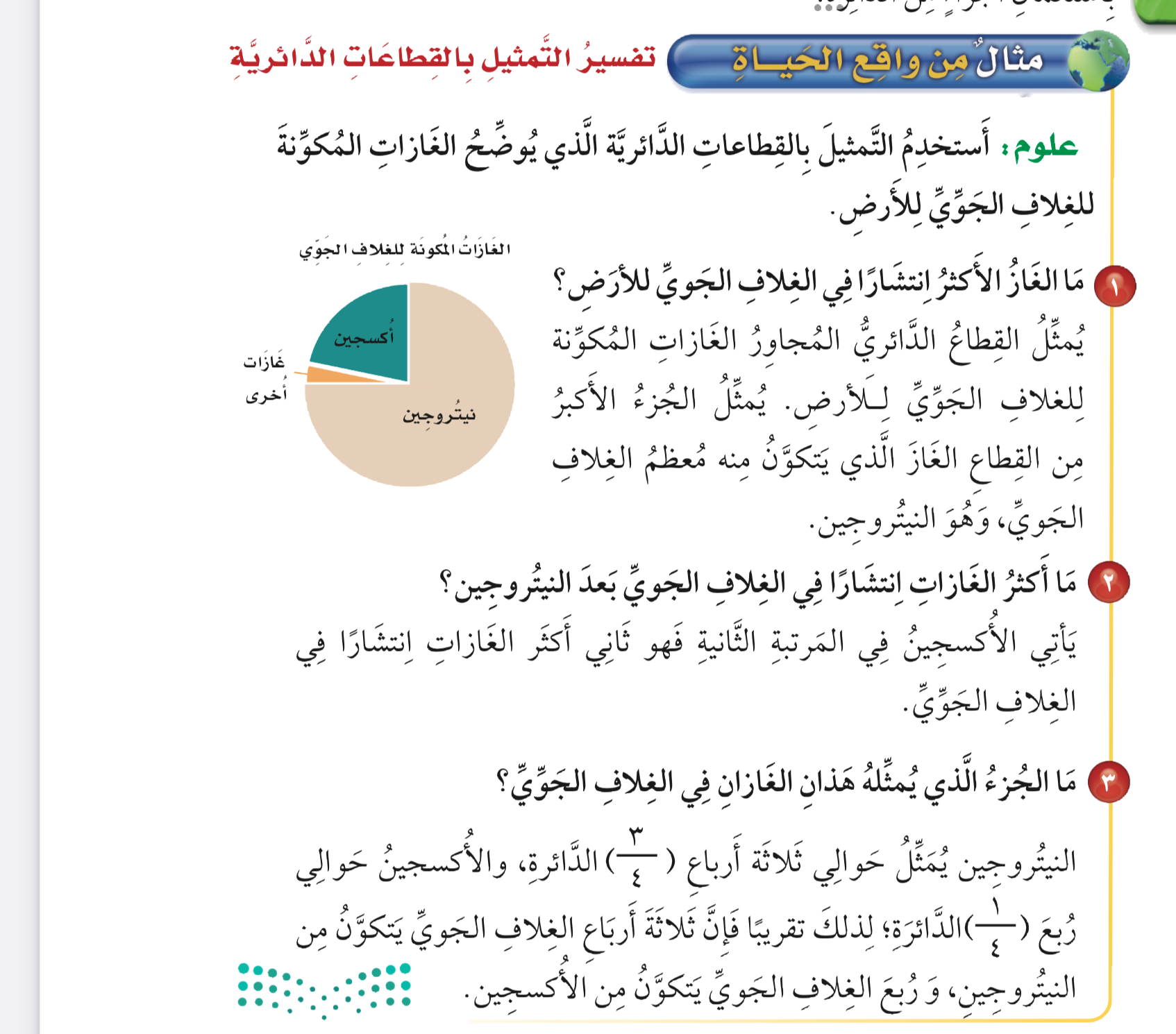 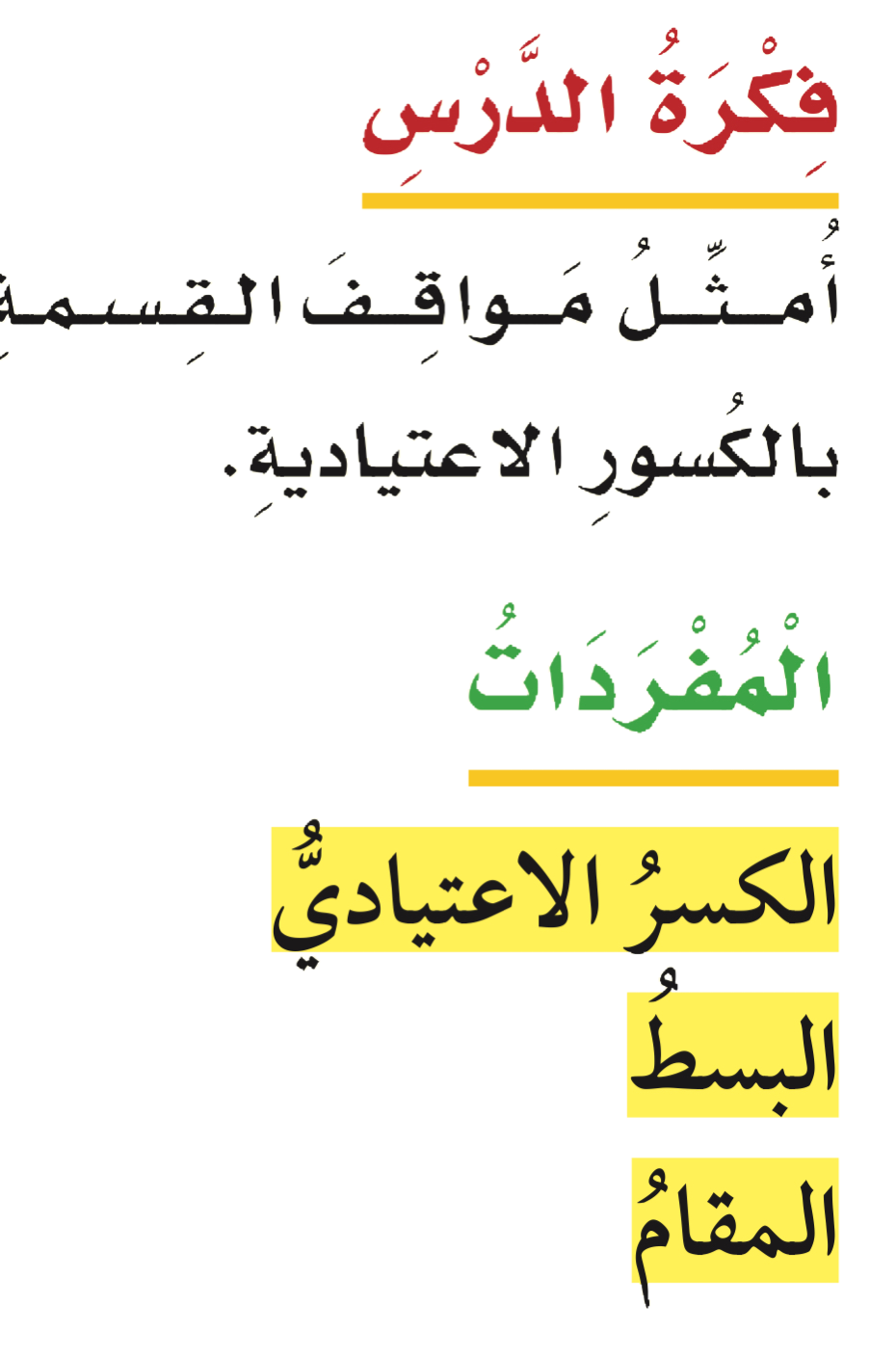 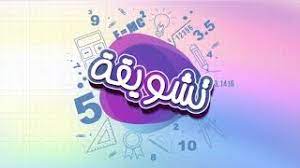 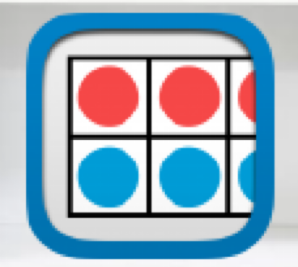 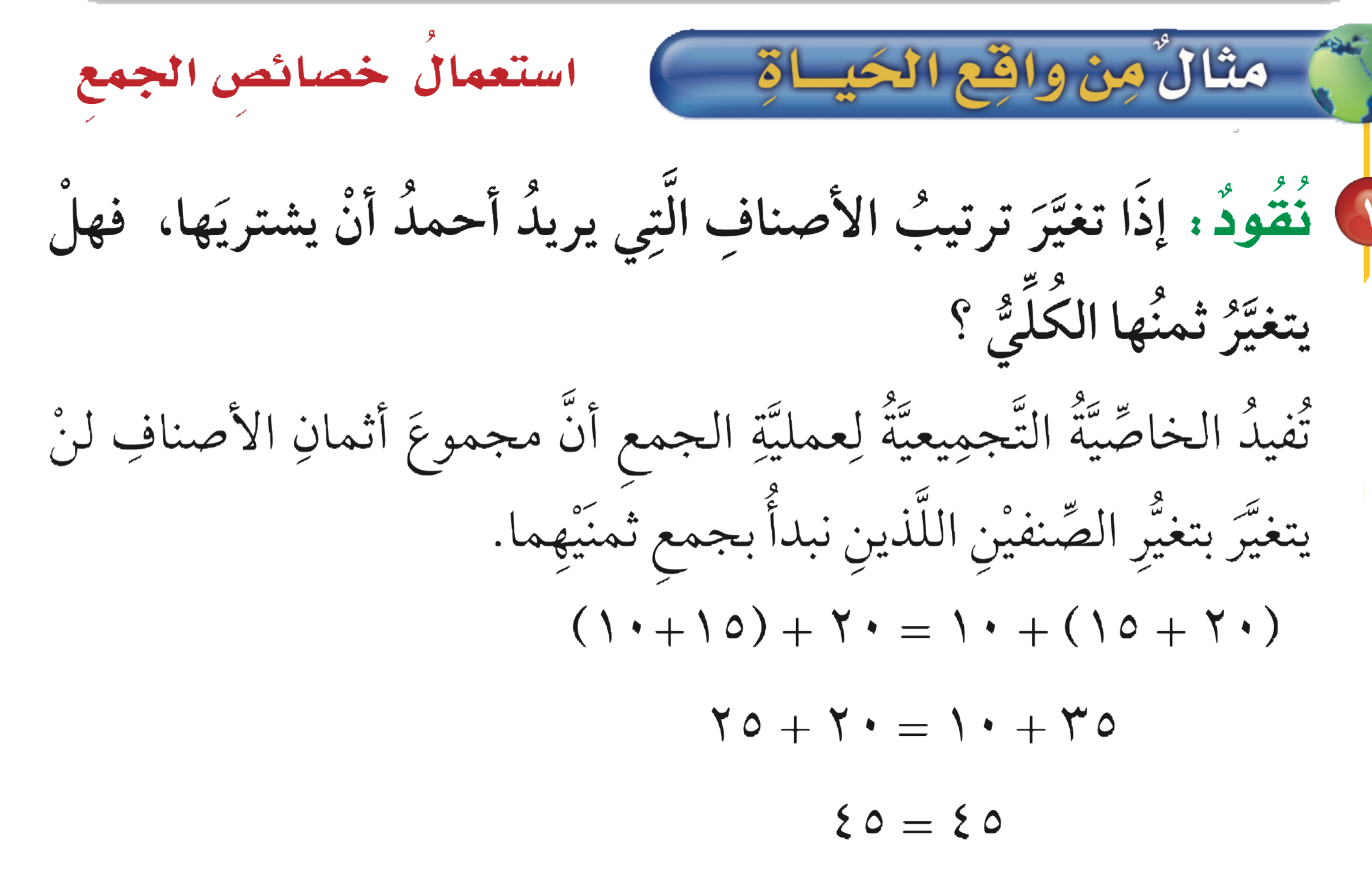 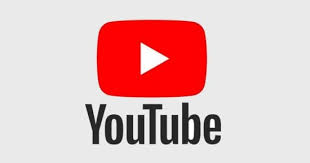 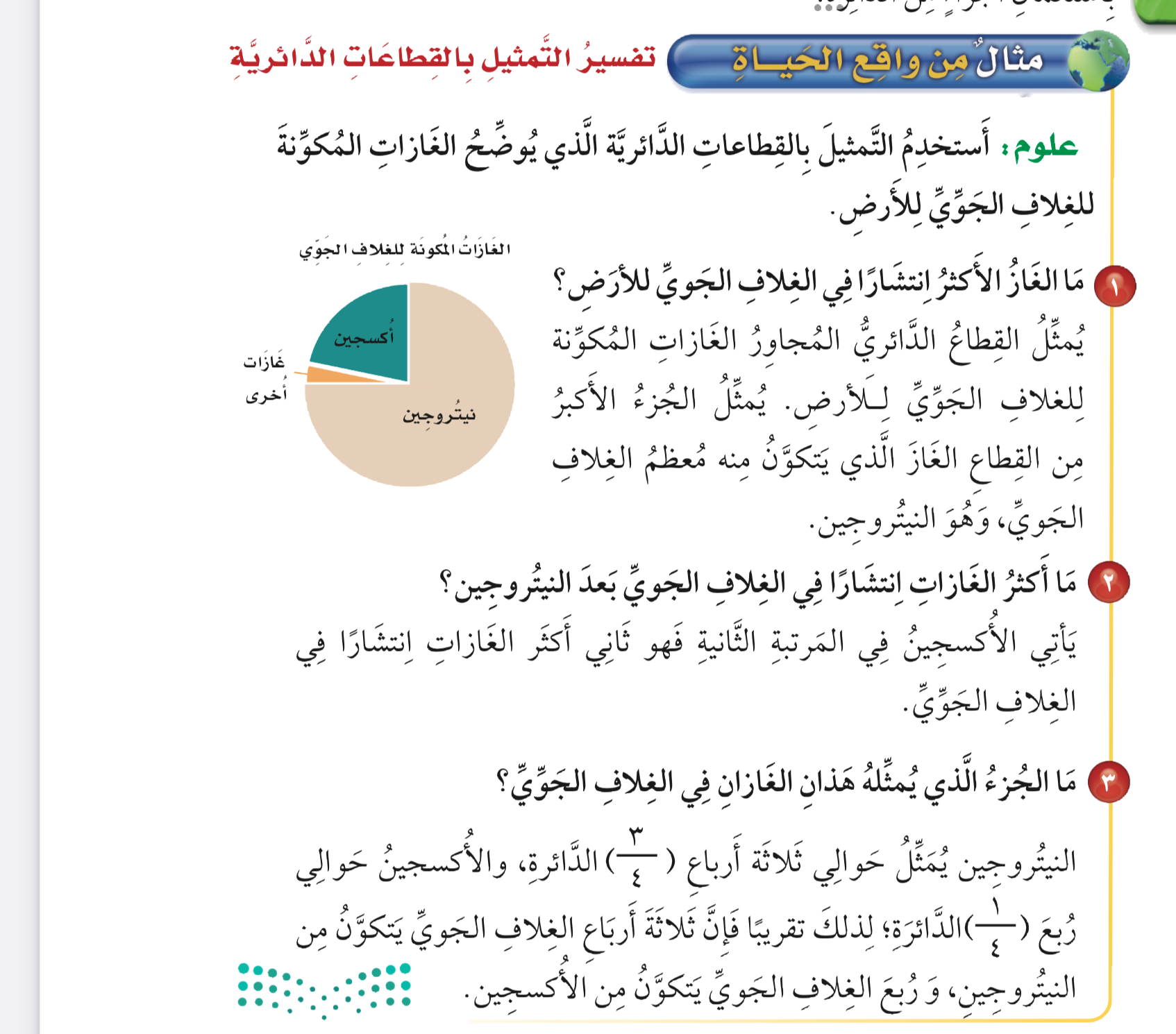 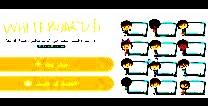 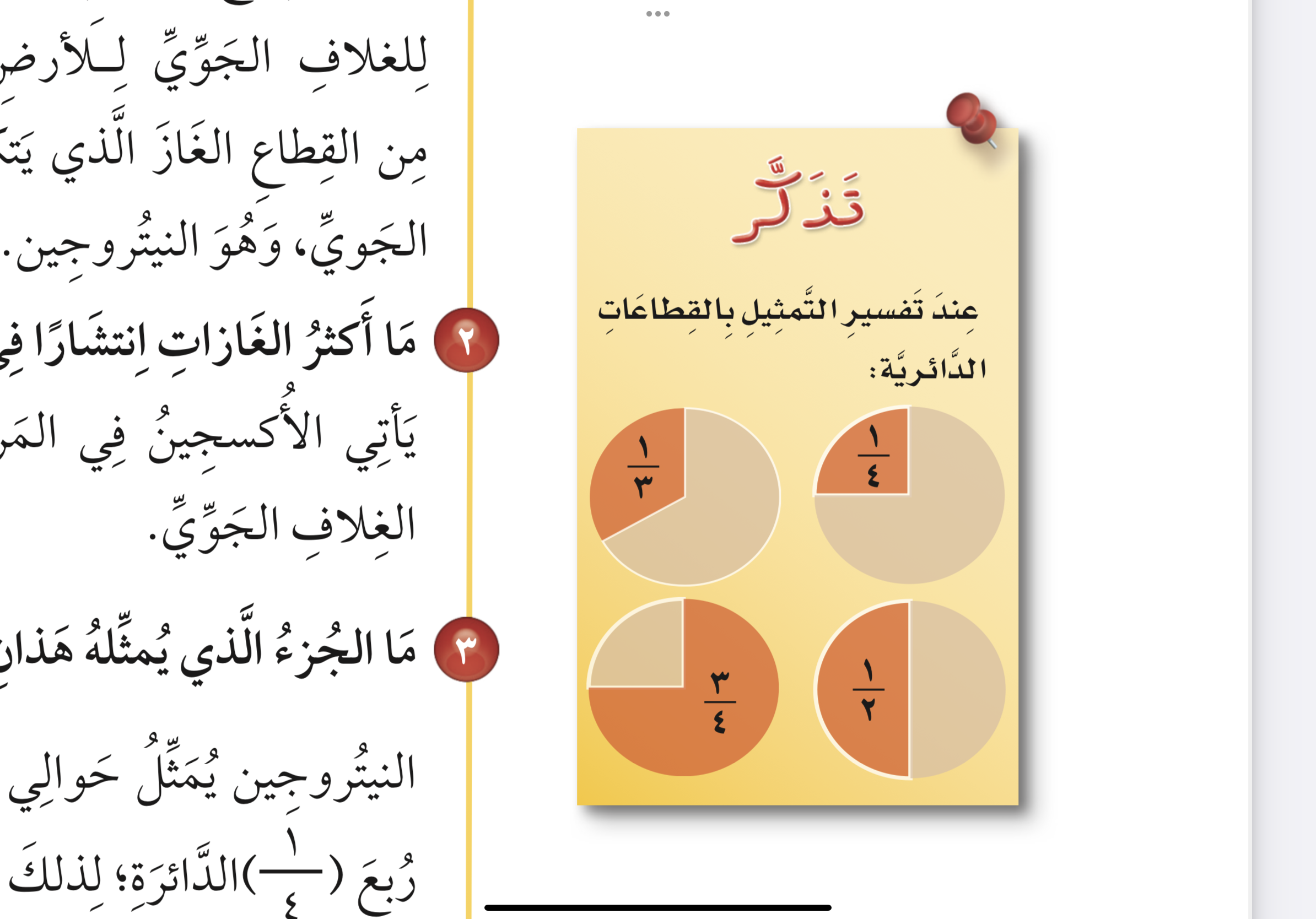 ٢
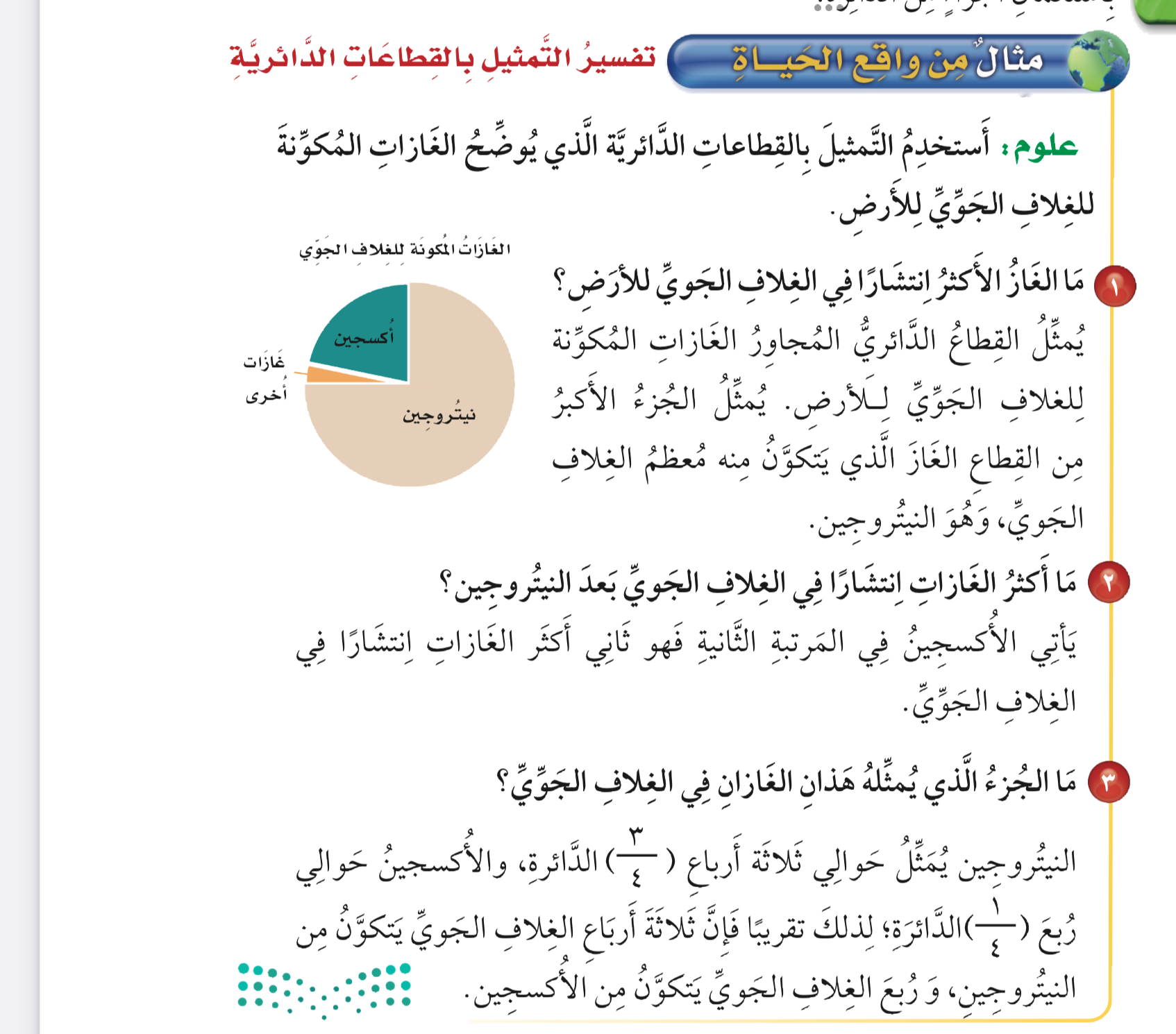 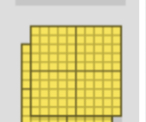 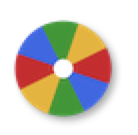 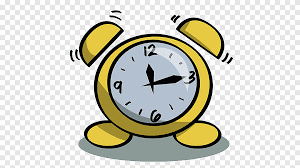 نشاط
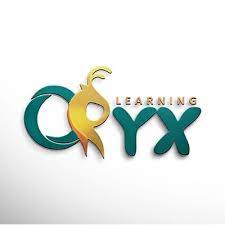 ٣
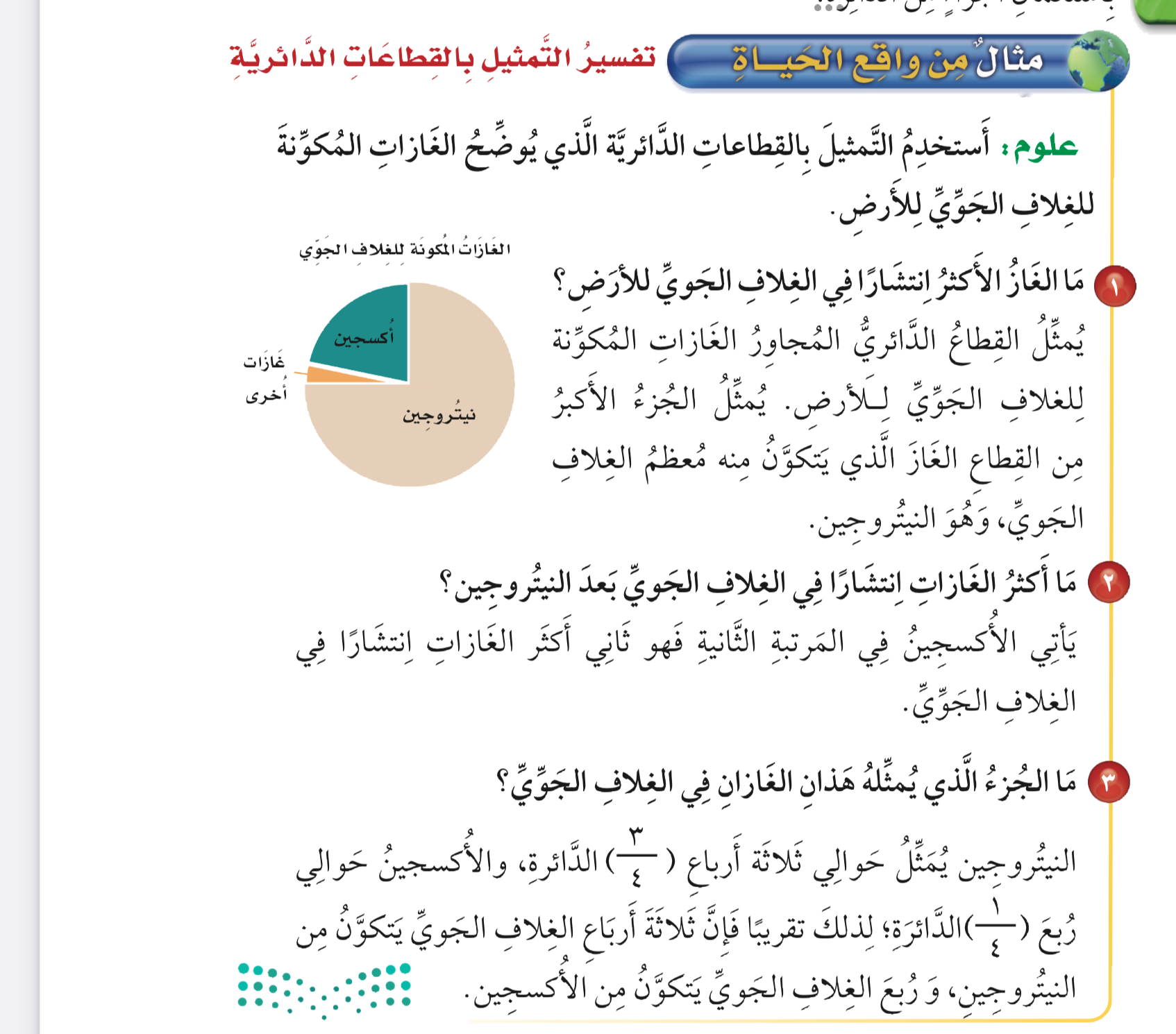 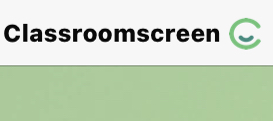 أدوات
الحل
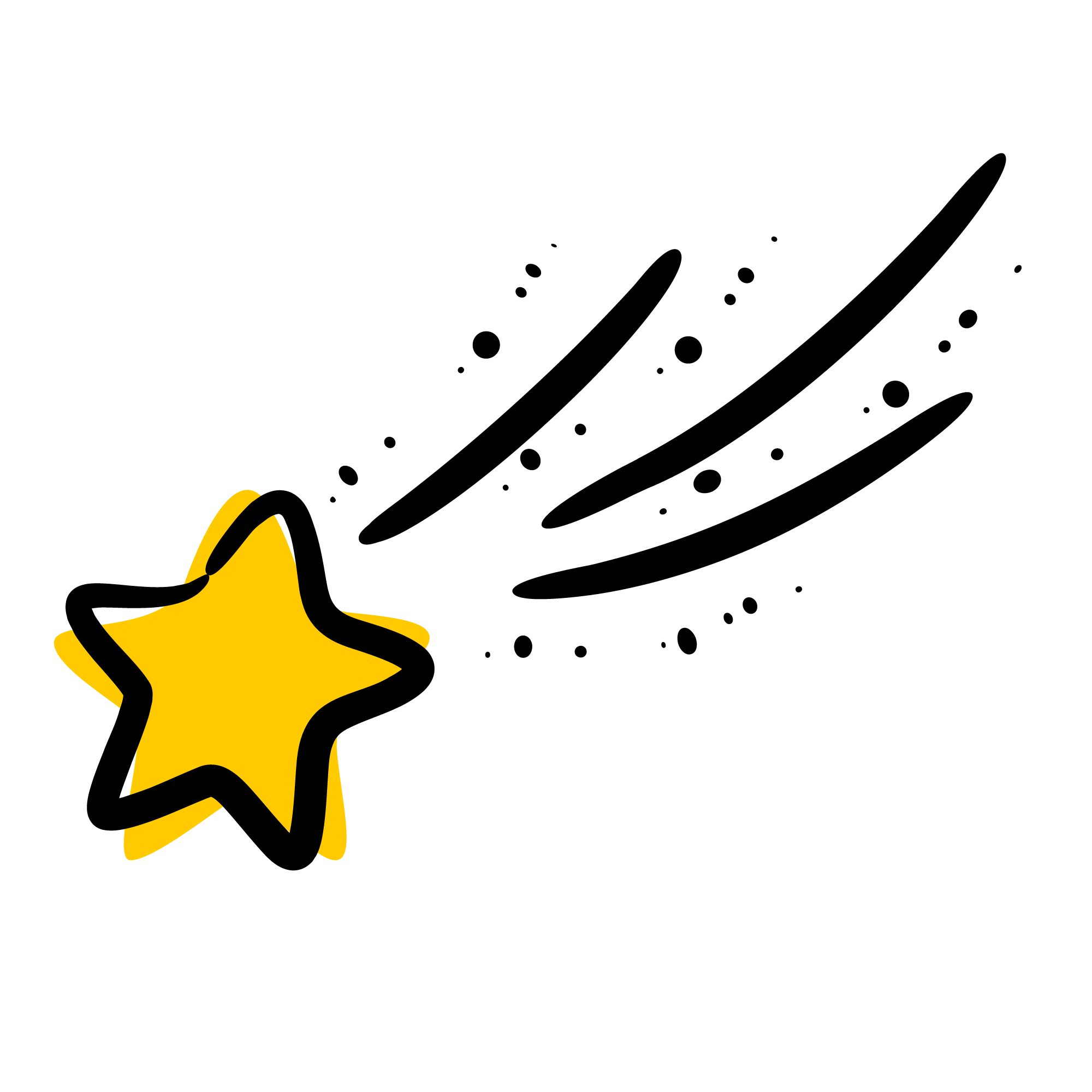 تأكد
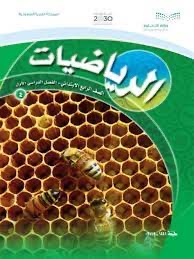 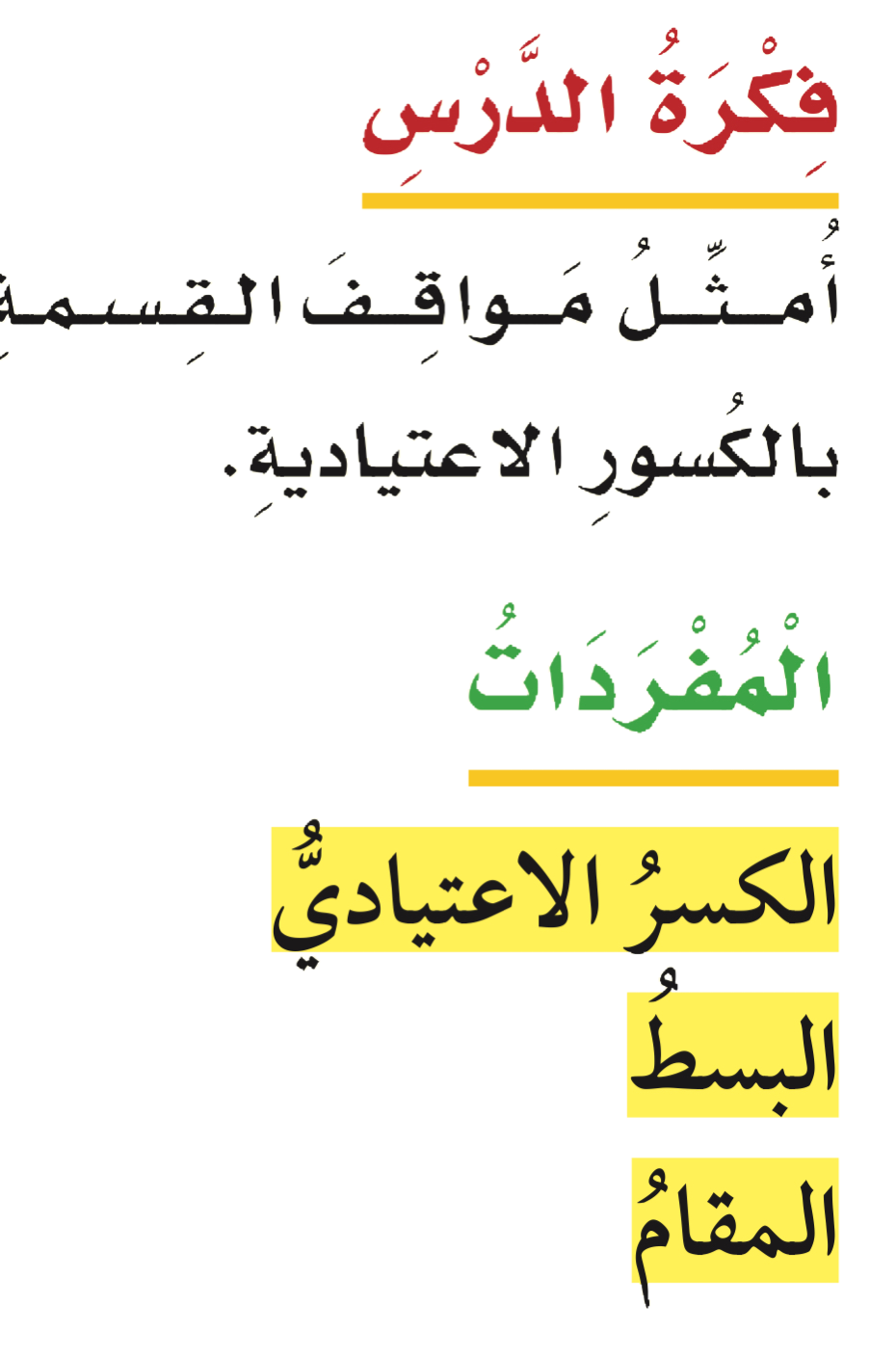 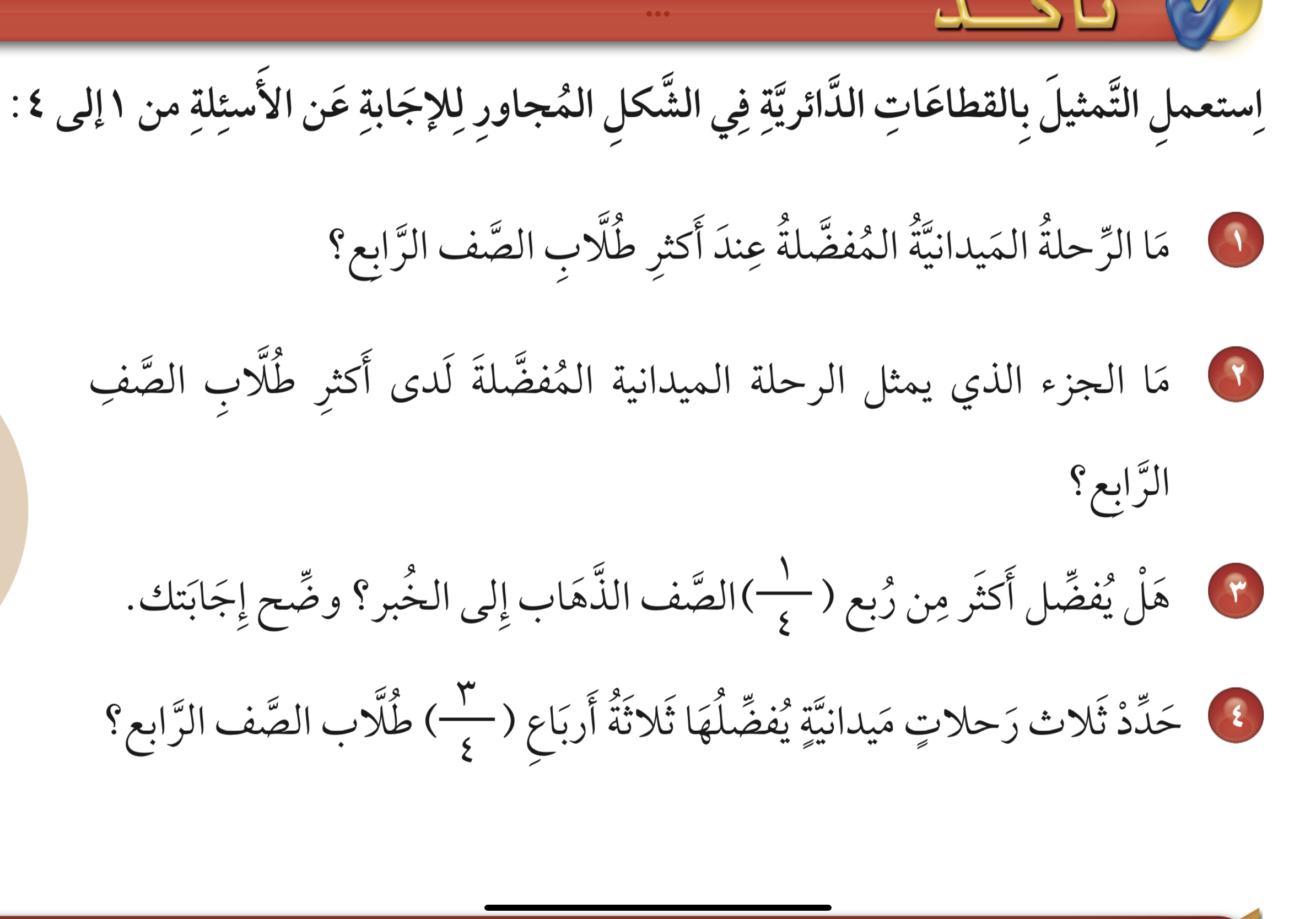 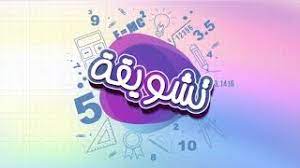 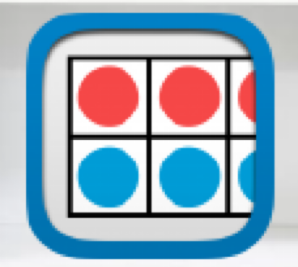 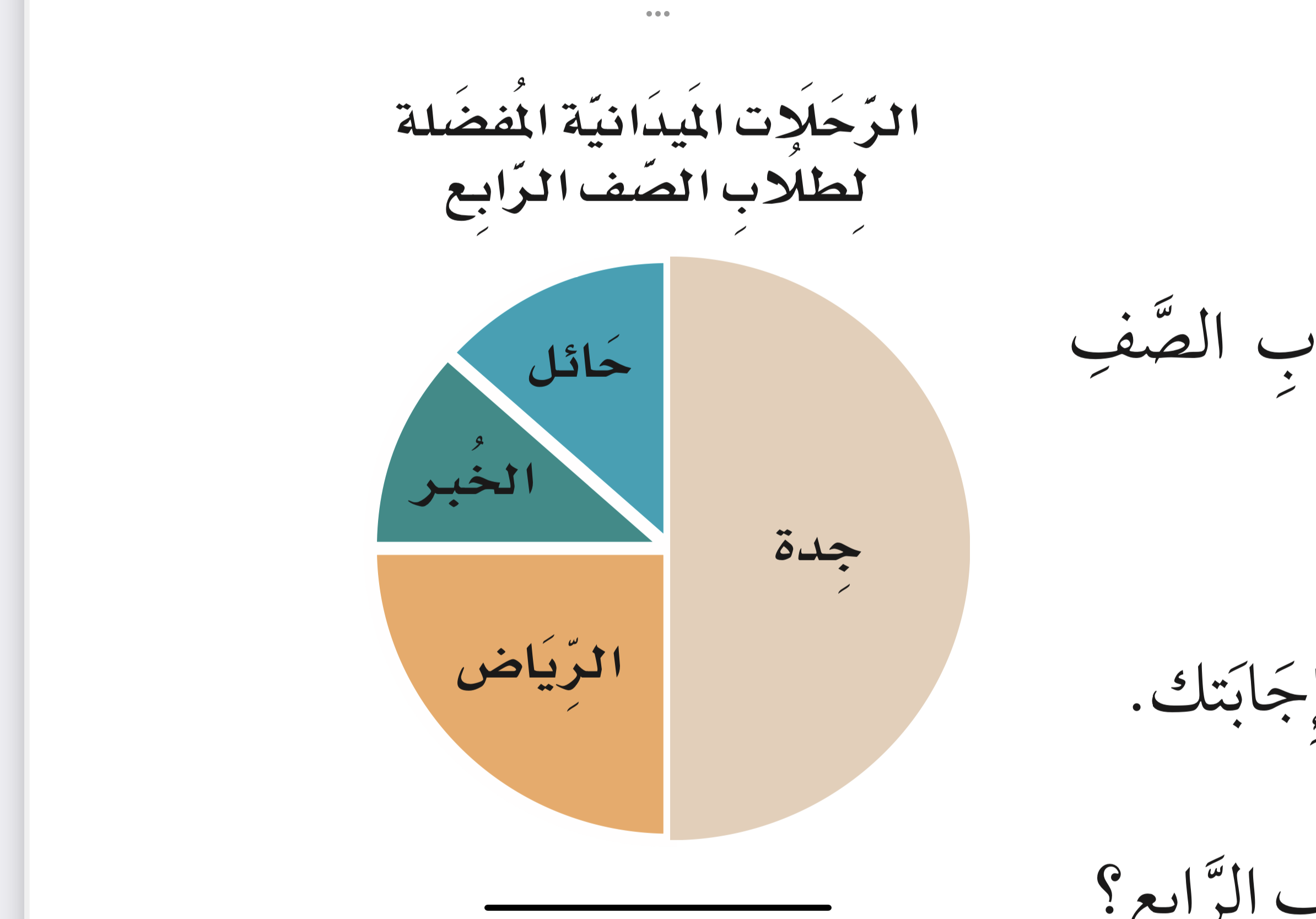 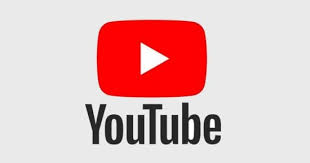 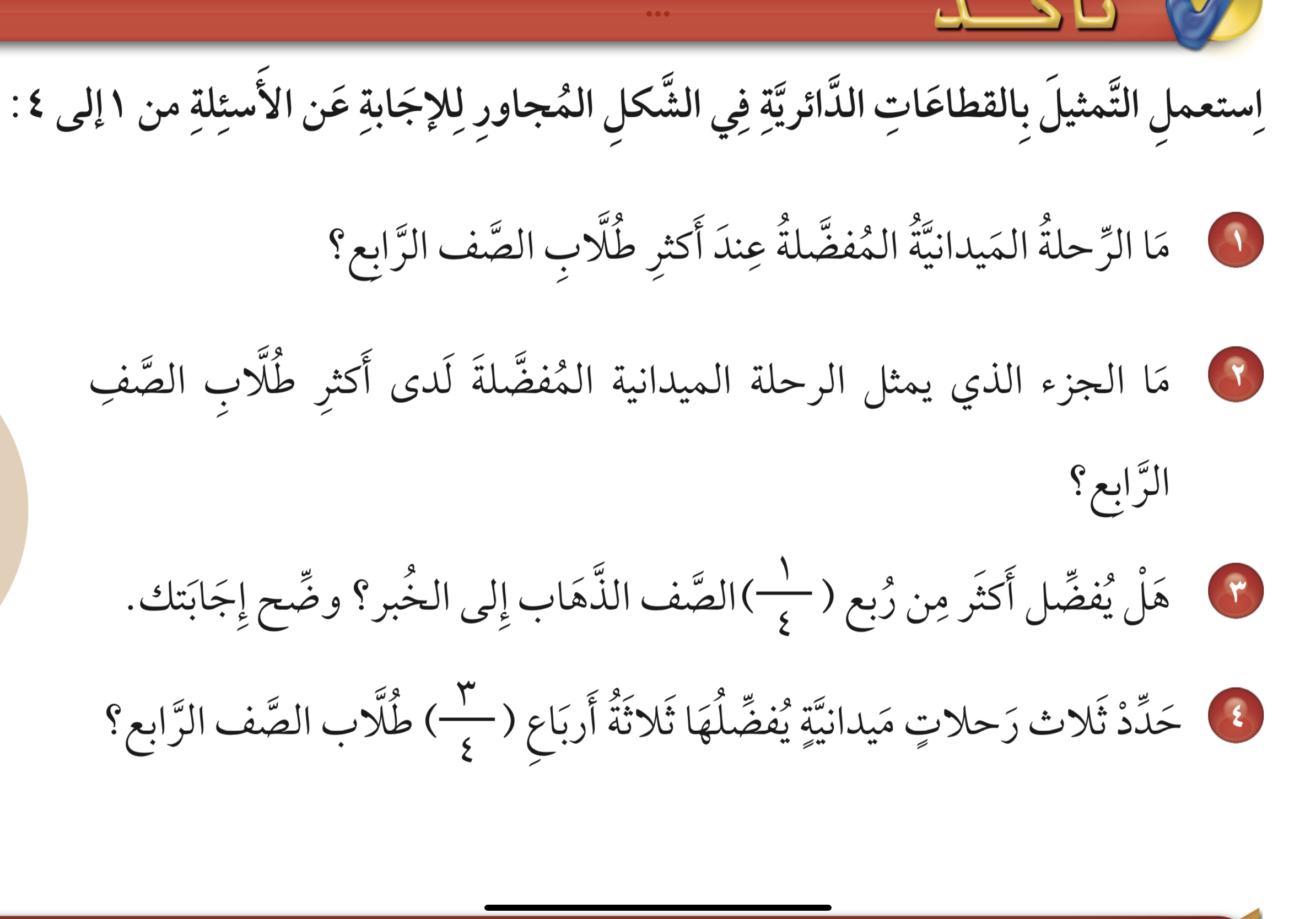 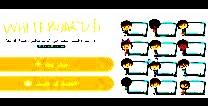 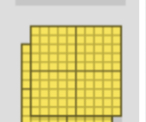 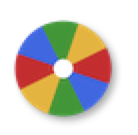 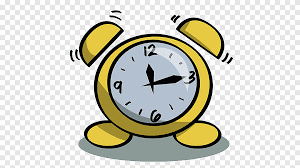 نشاط
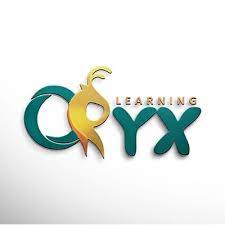 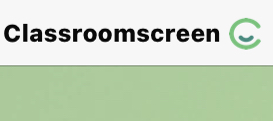 أدوات
تأكد
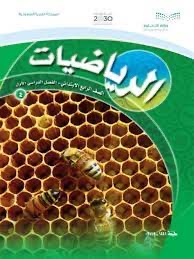 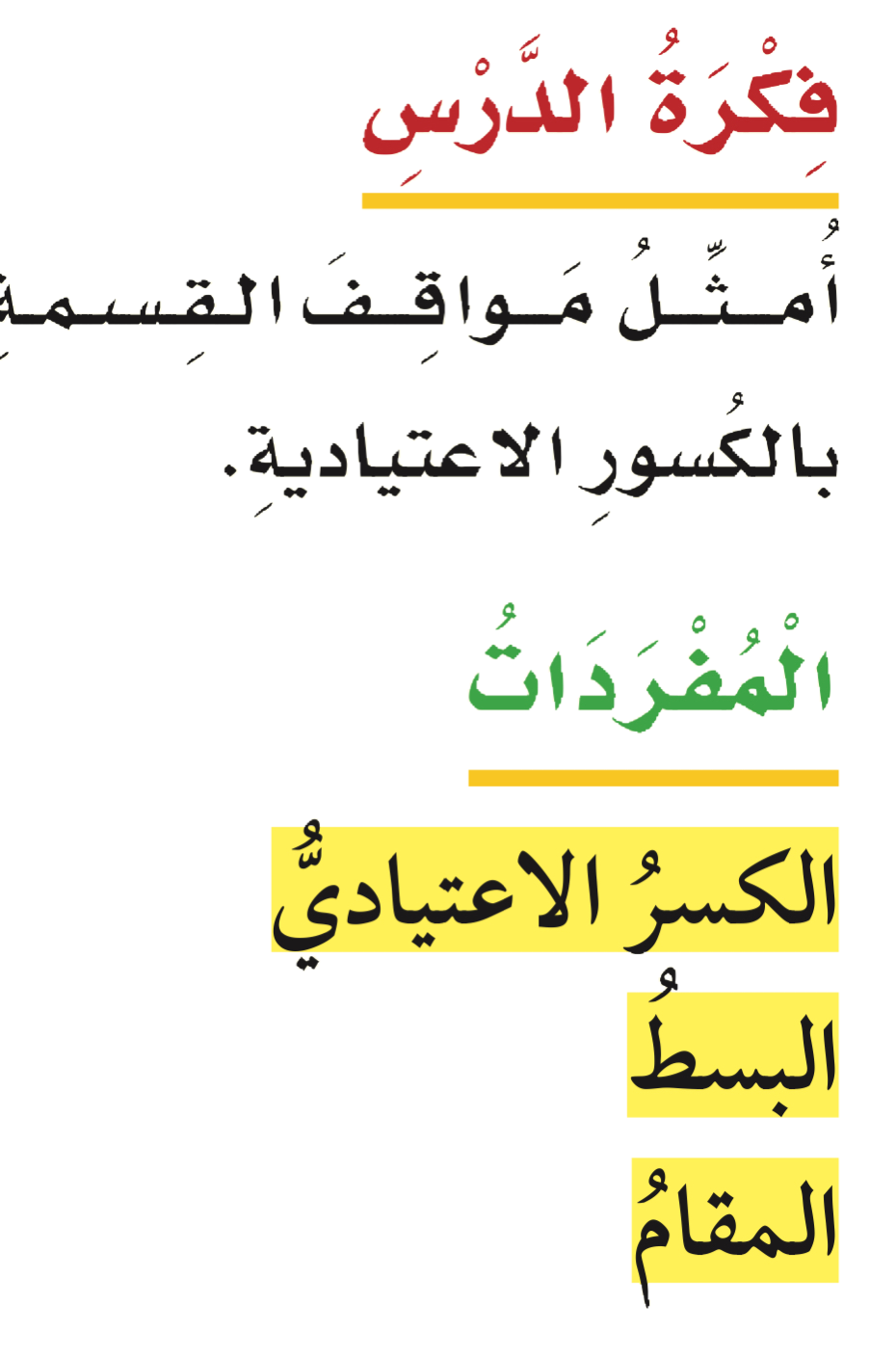 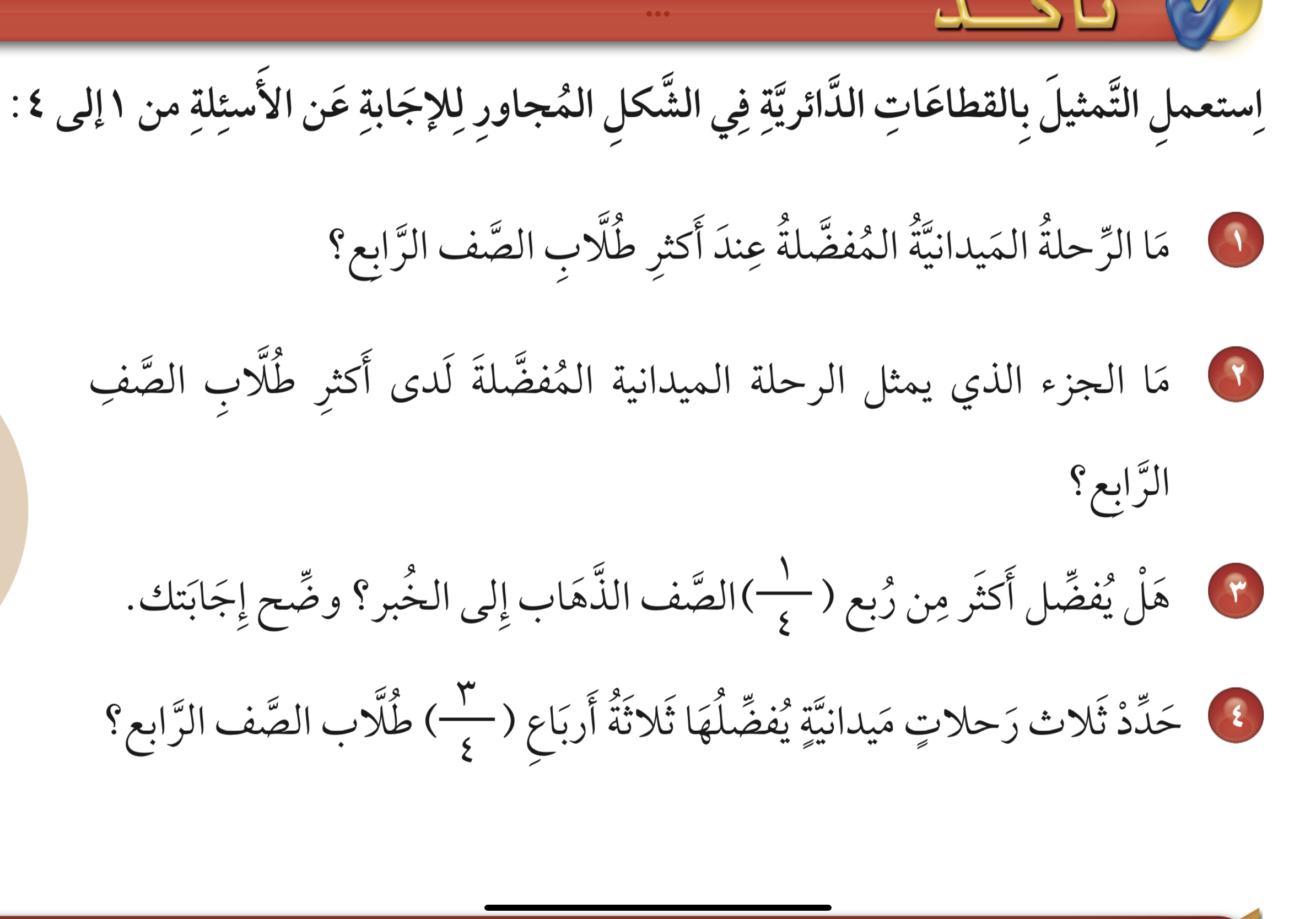 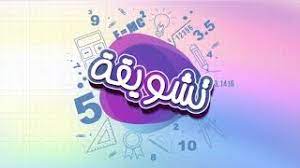 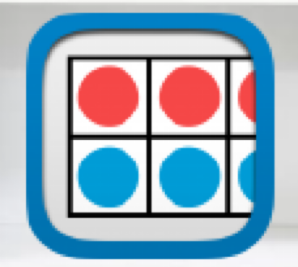 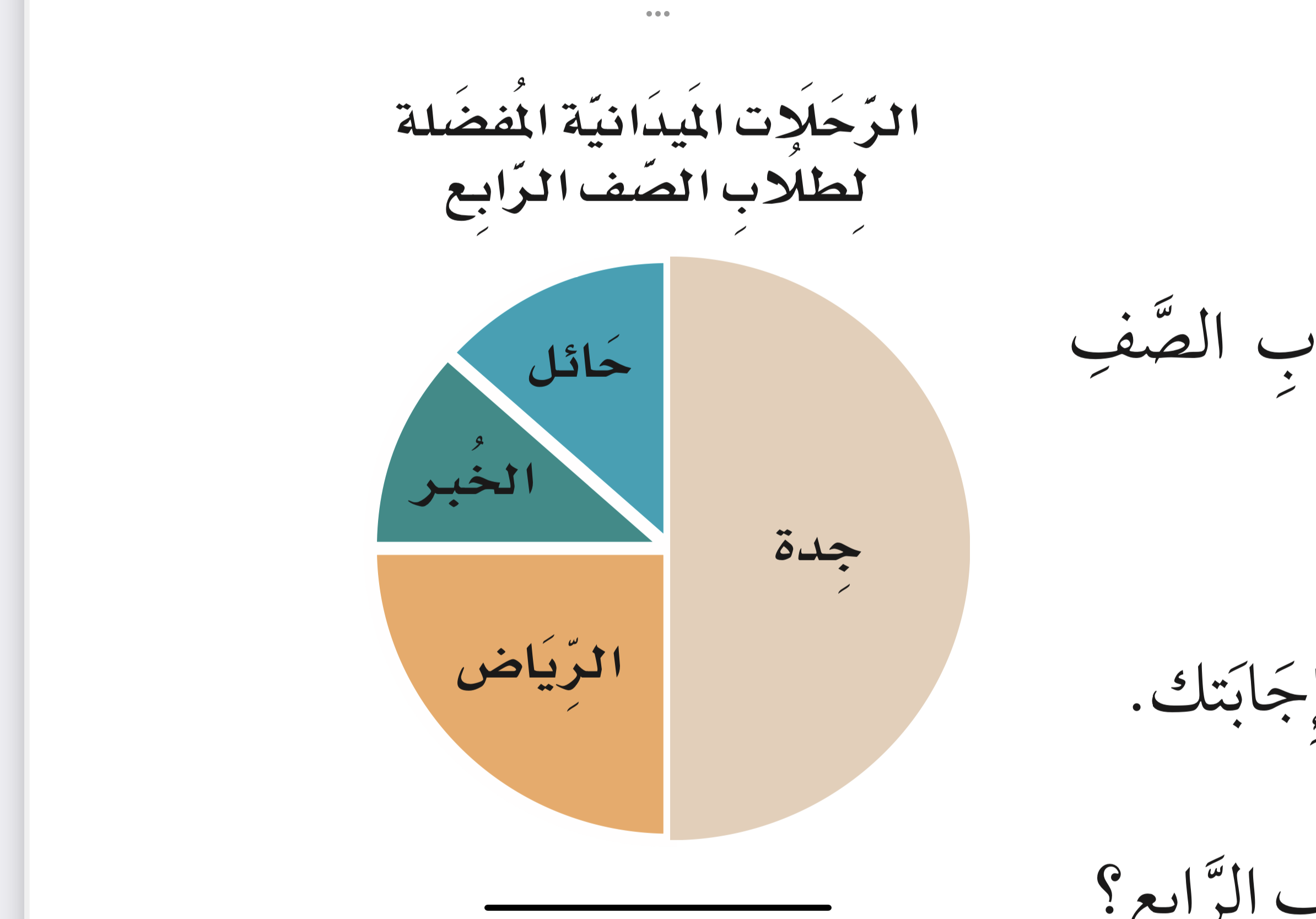 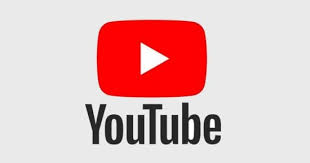 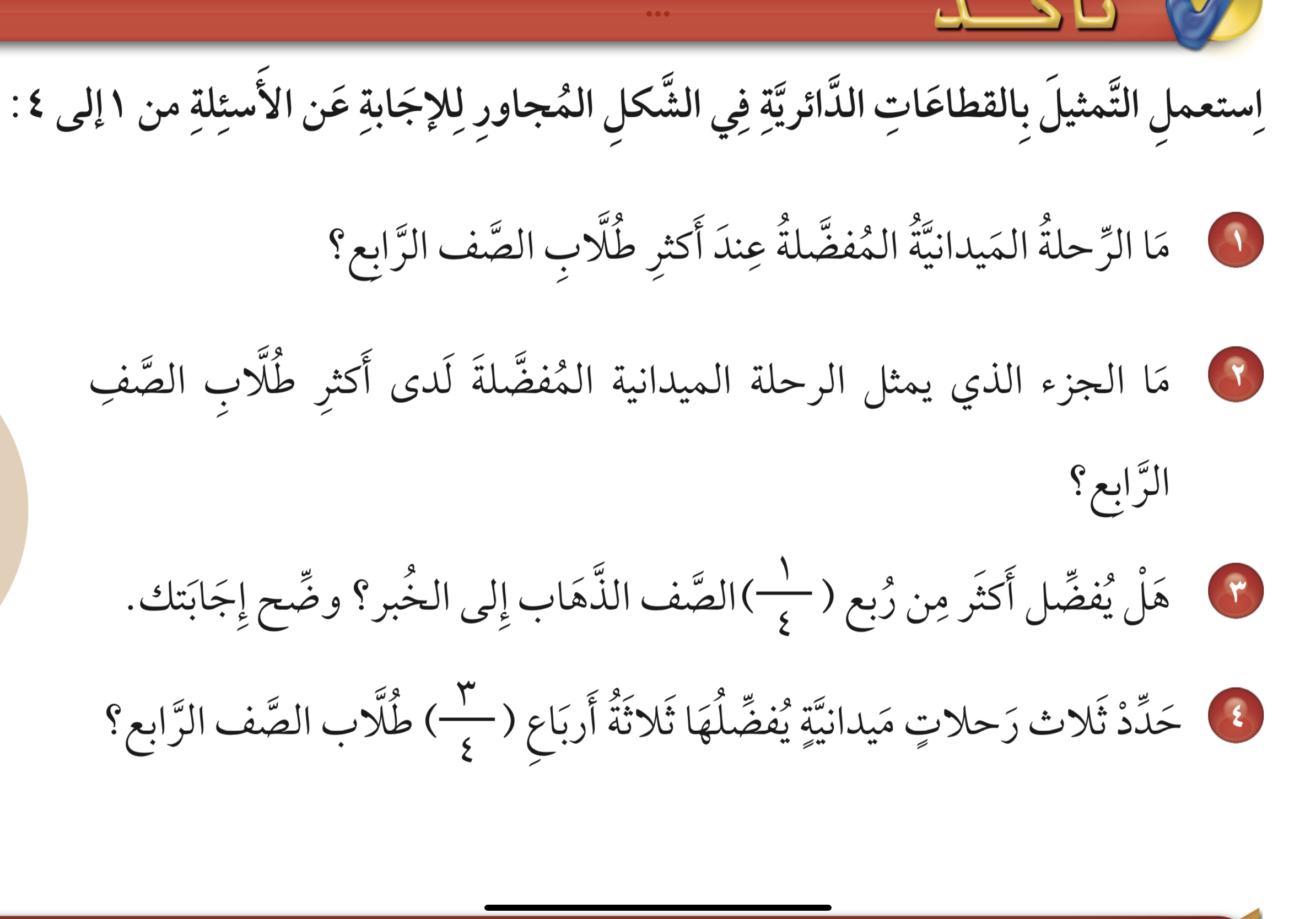 جدة
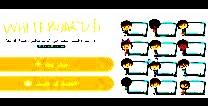 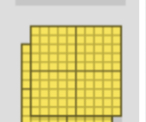 جدة
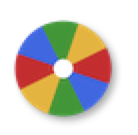 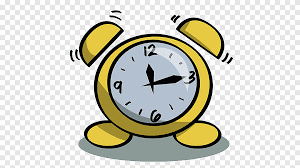 نشاط
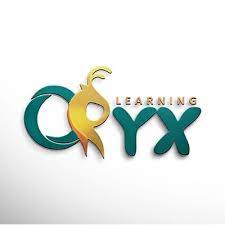 إذا قسمنا التمثيل إلى ٤ أجزاء متساوية كل جزء يمثل رُبع  تمثيل الخبر أقل من رُبع التمثيل
أقل من
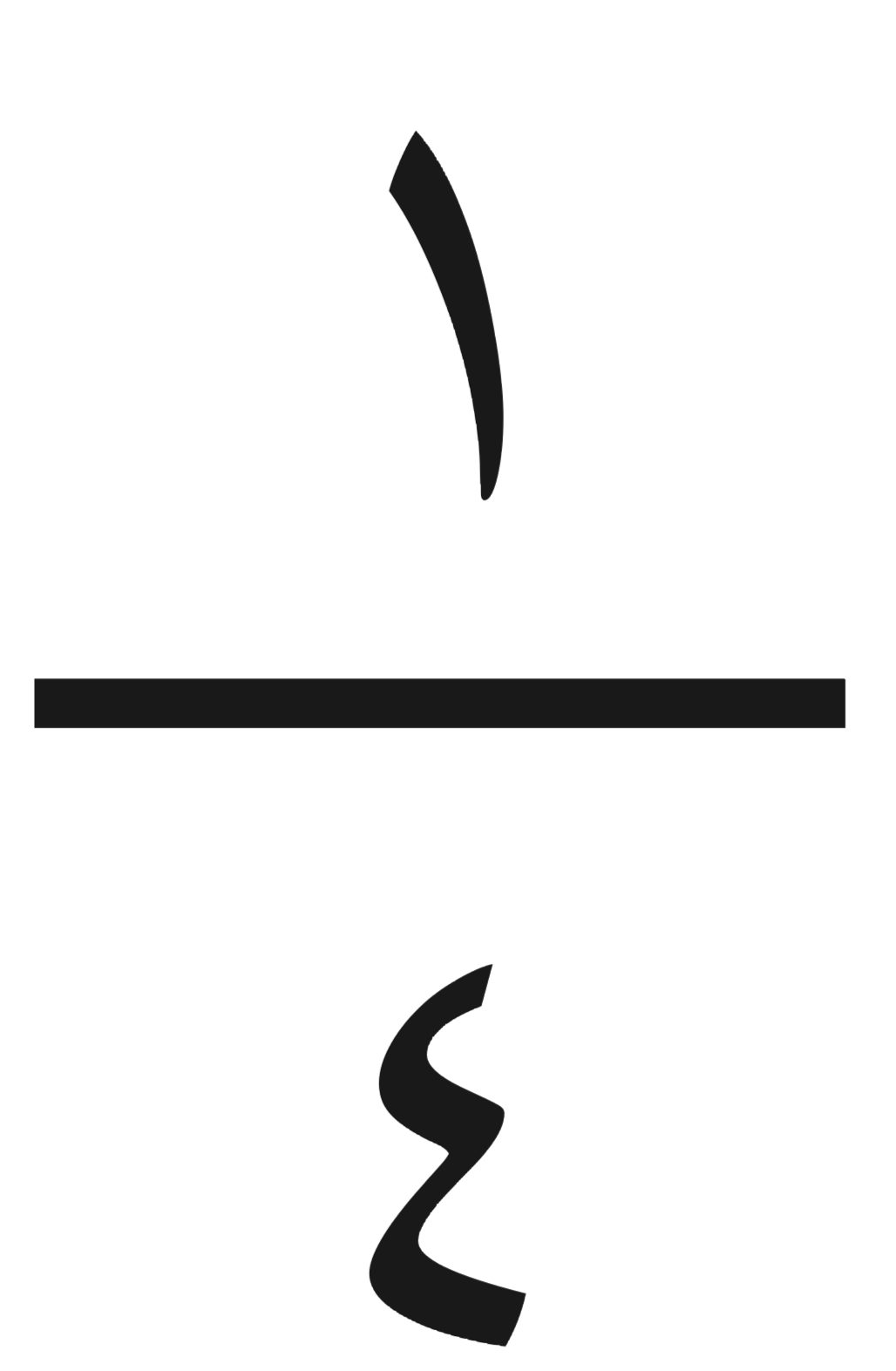 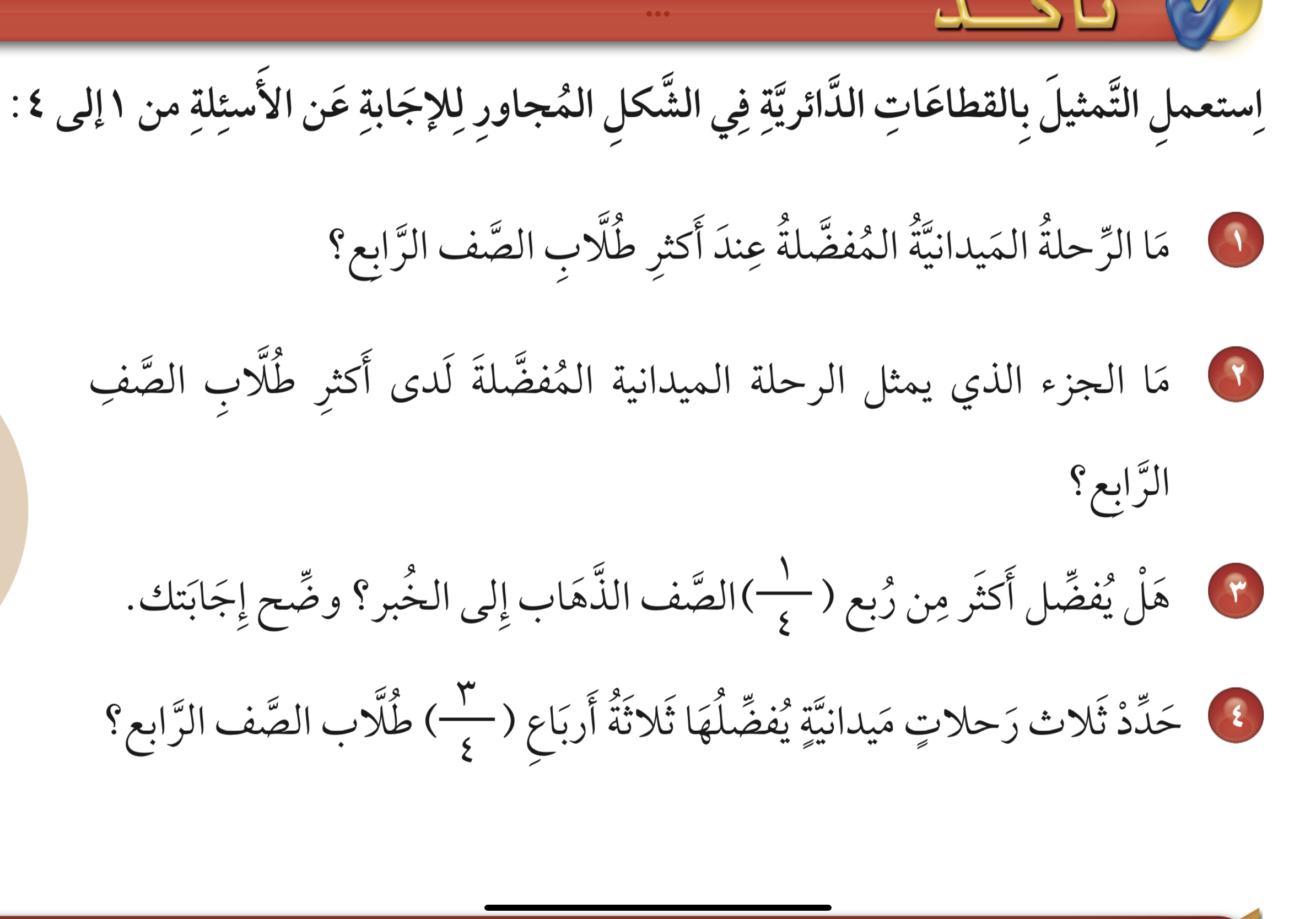 جدة و حائل و الخبر
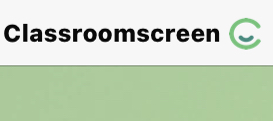 أدوات
الحل
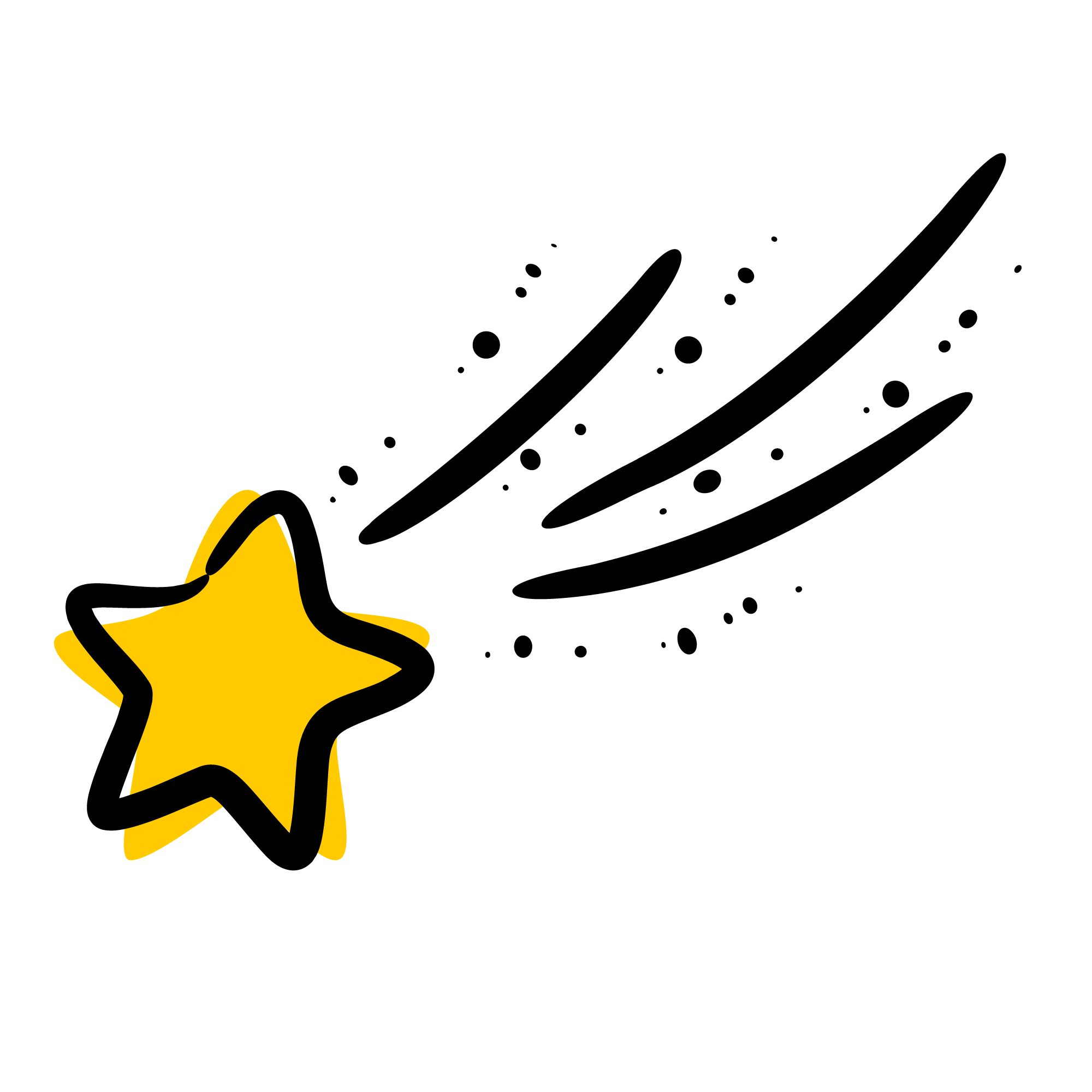 تدرب
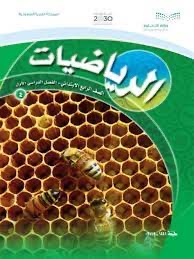 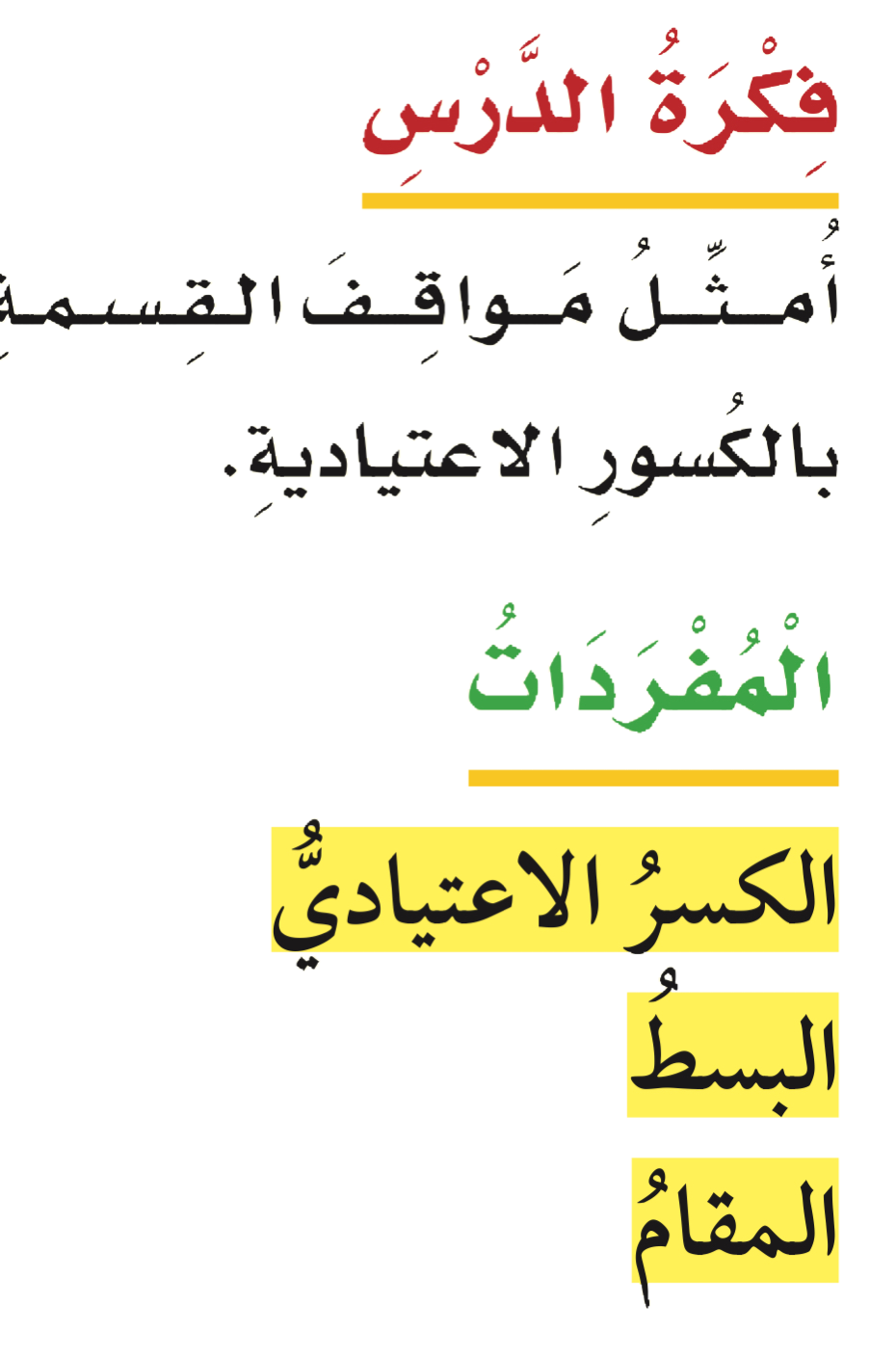 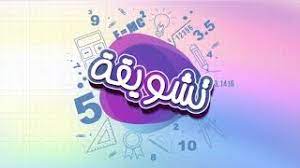 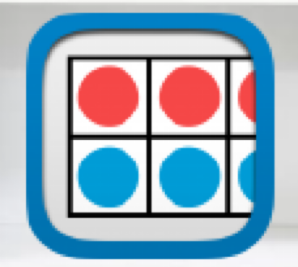 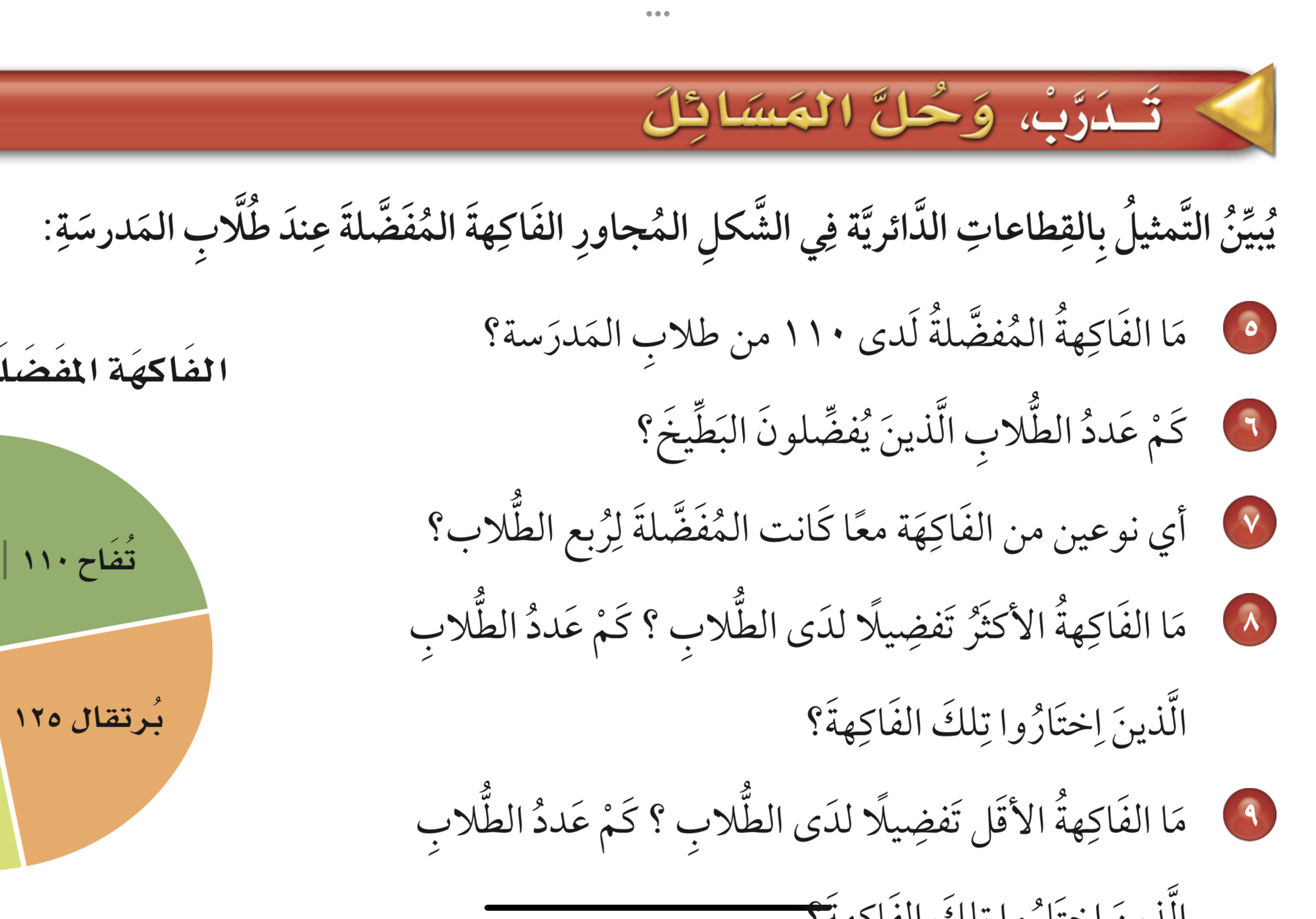 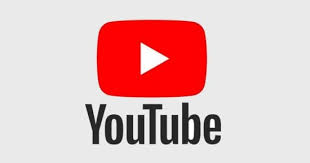 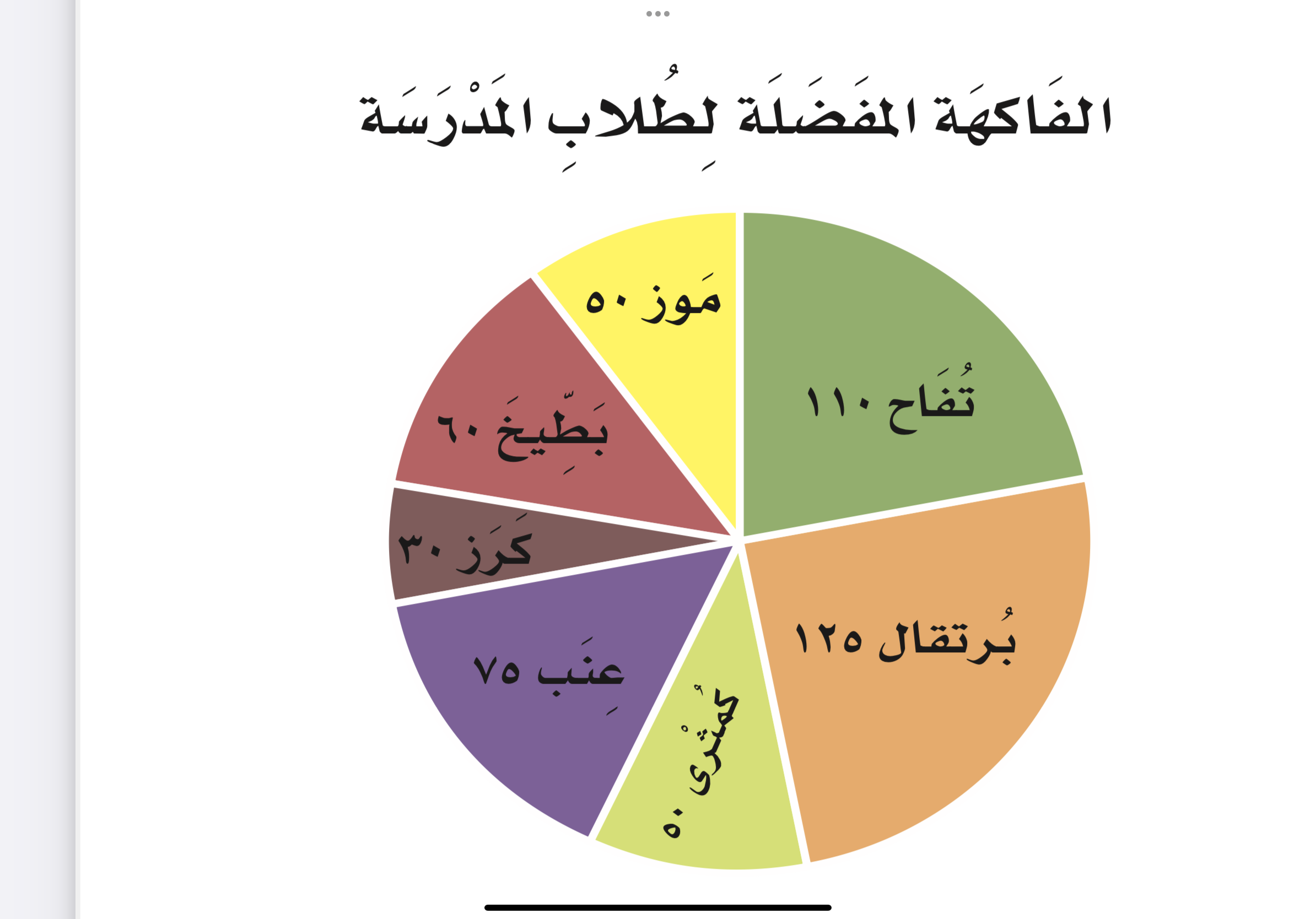 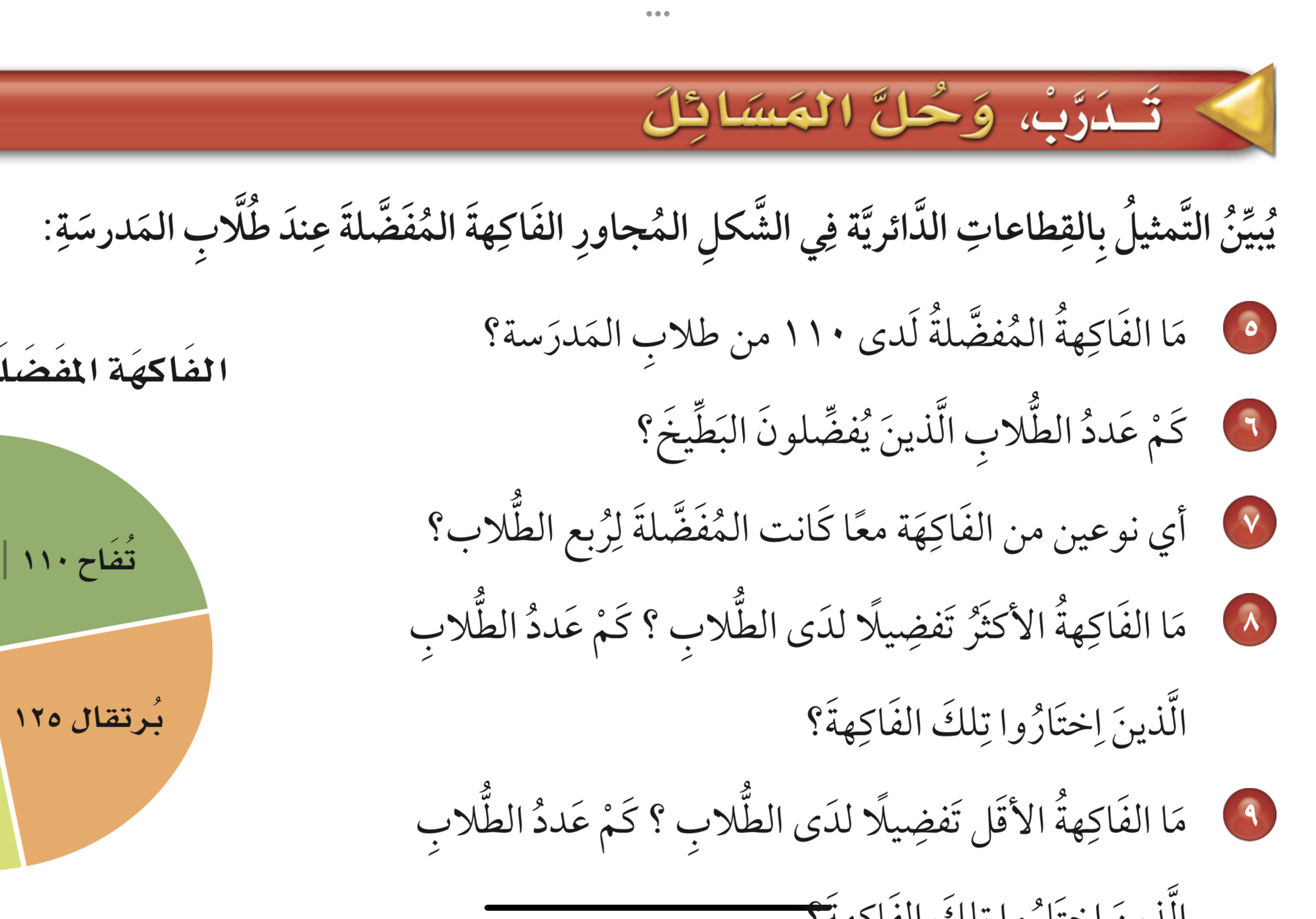 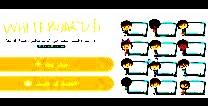 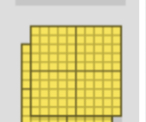 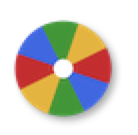 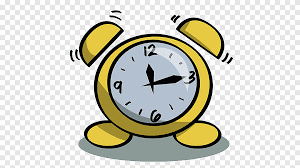 نشاط
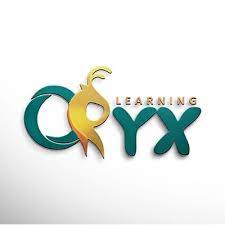 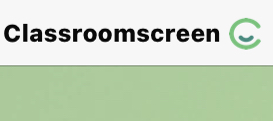 أدوات
تدرب
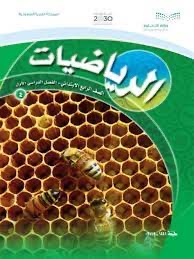 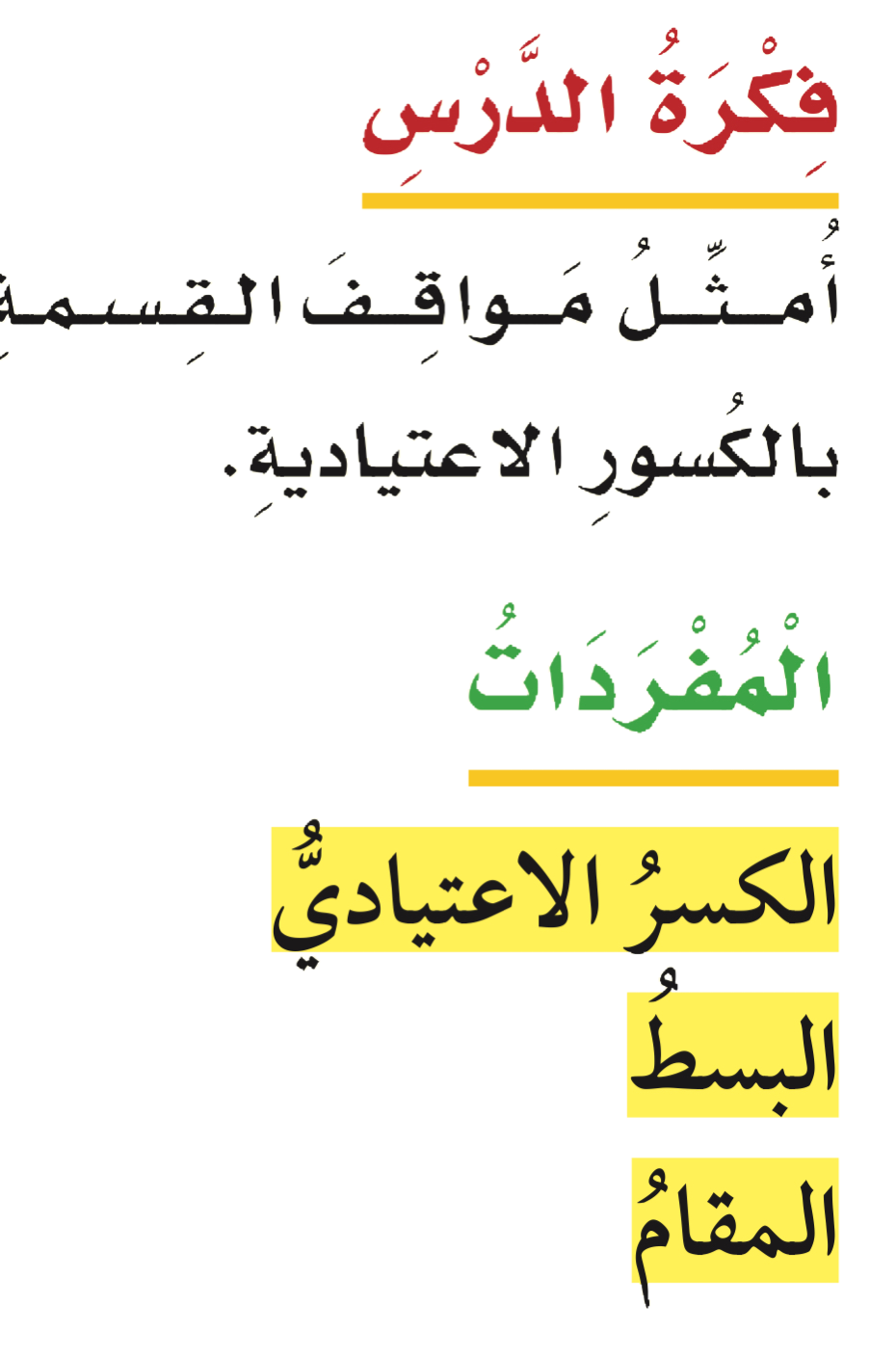 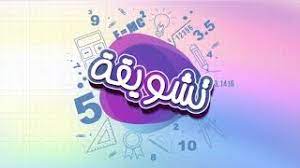 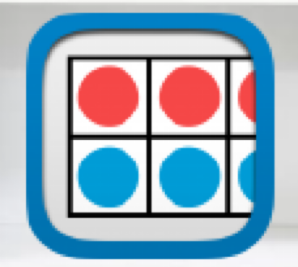 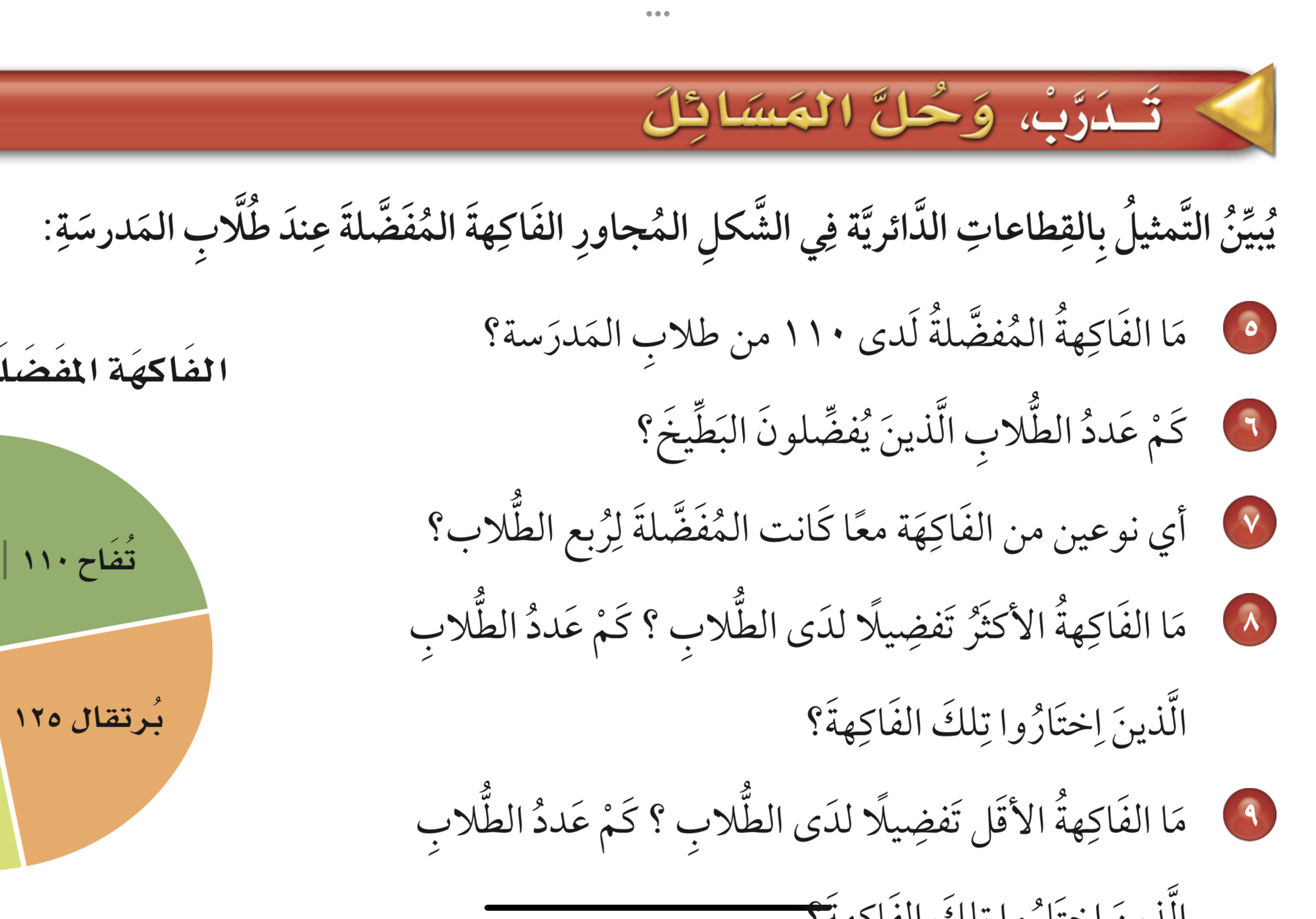 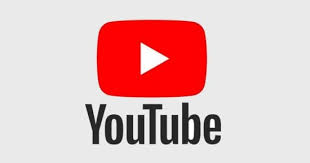 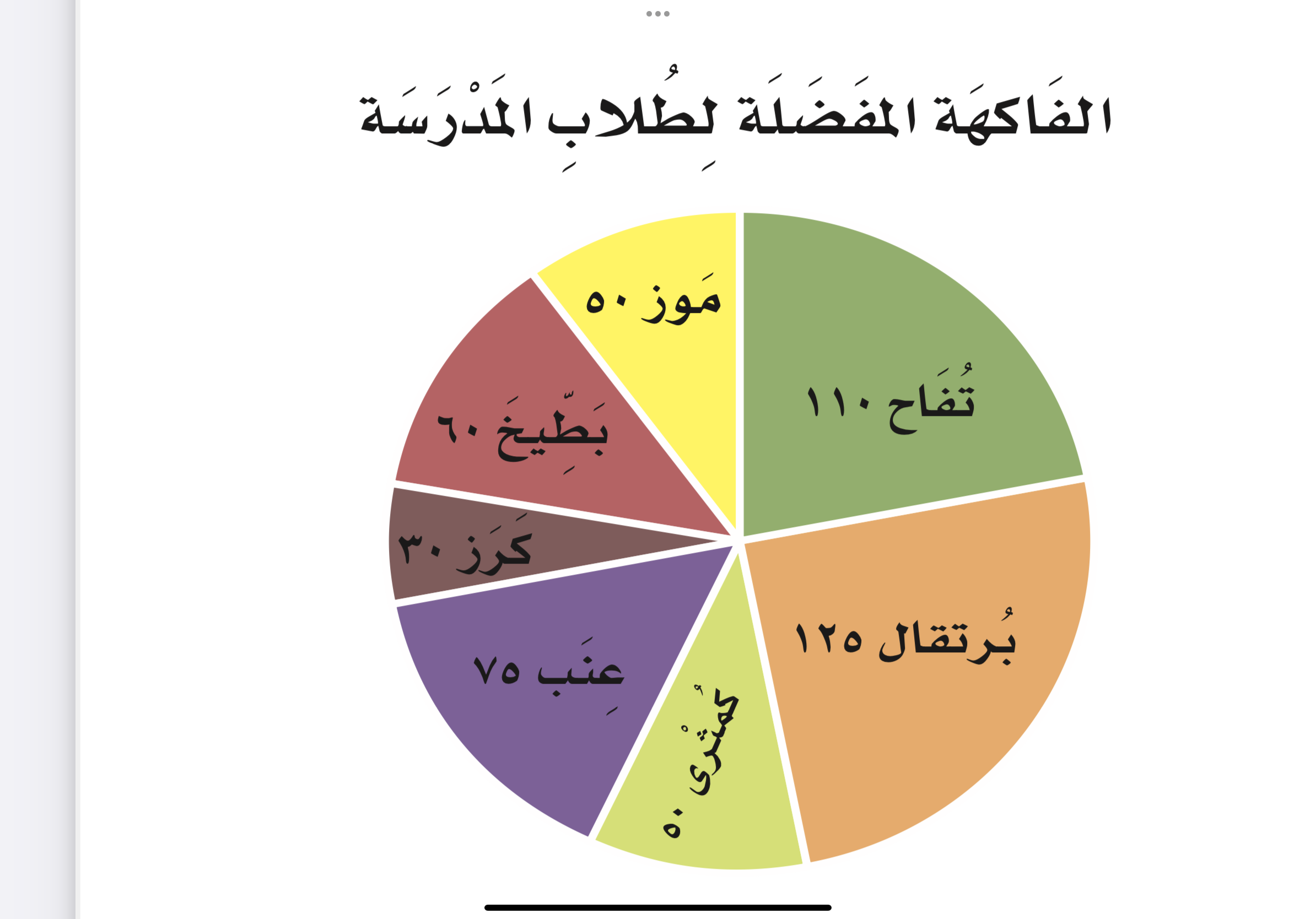 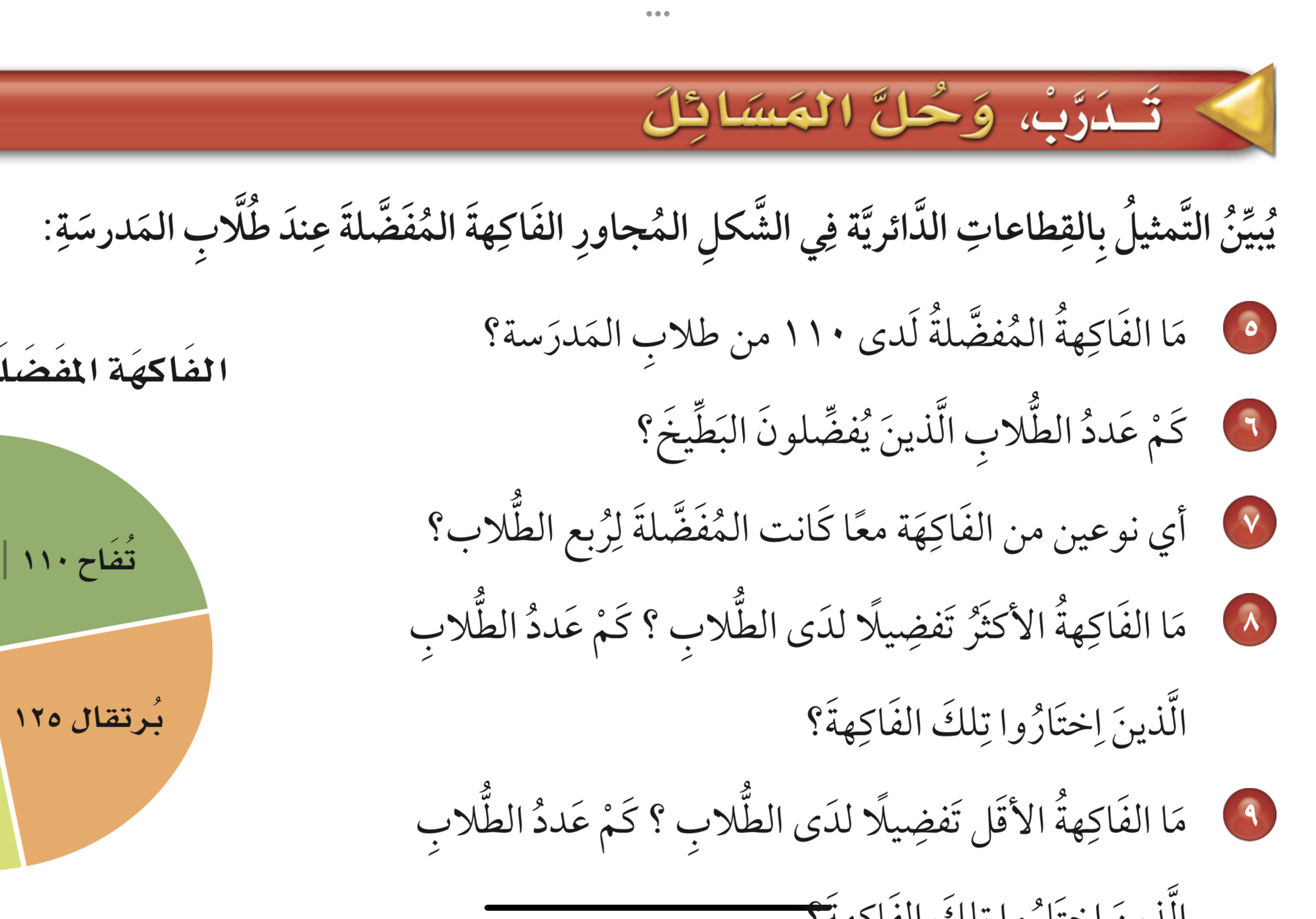 تفاح
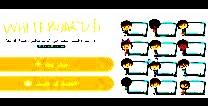 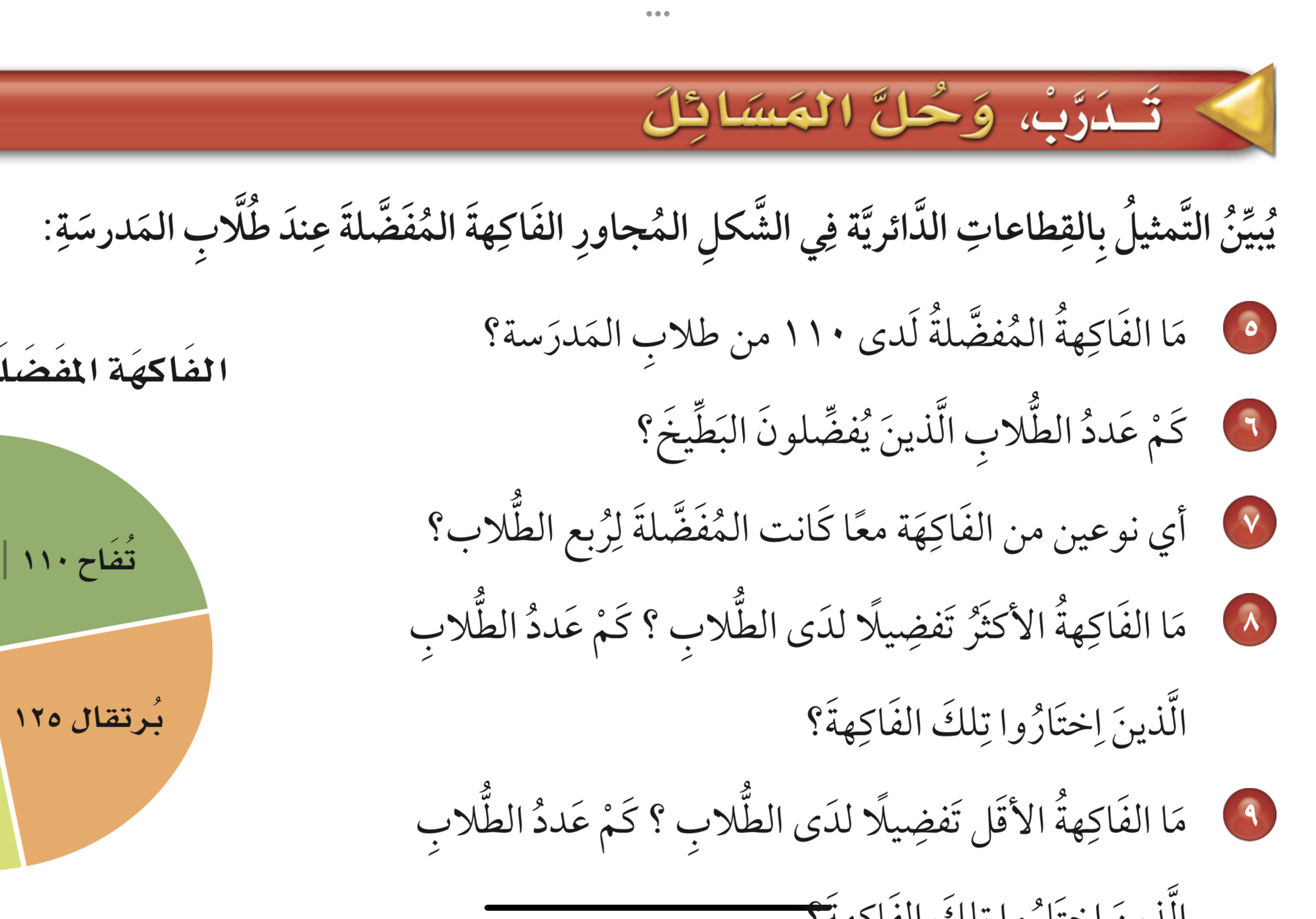 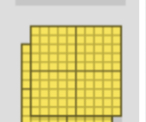 ٦٠ طالب
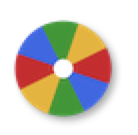 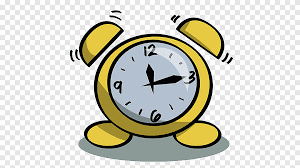 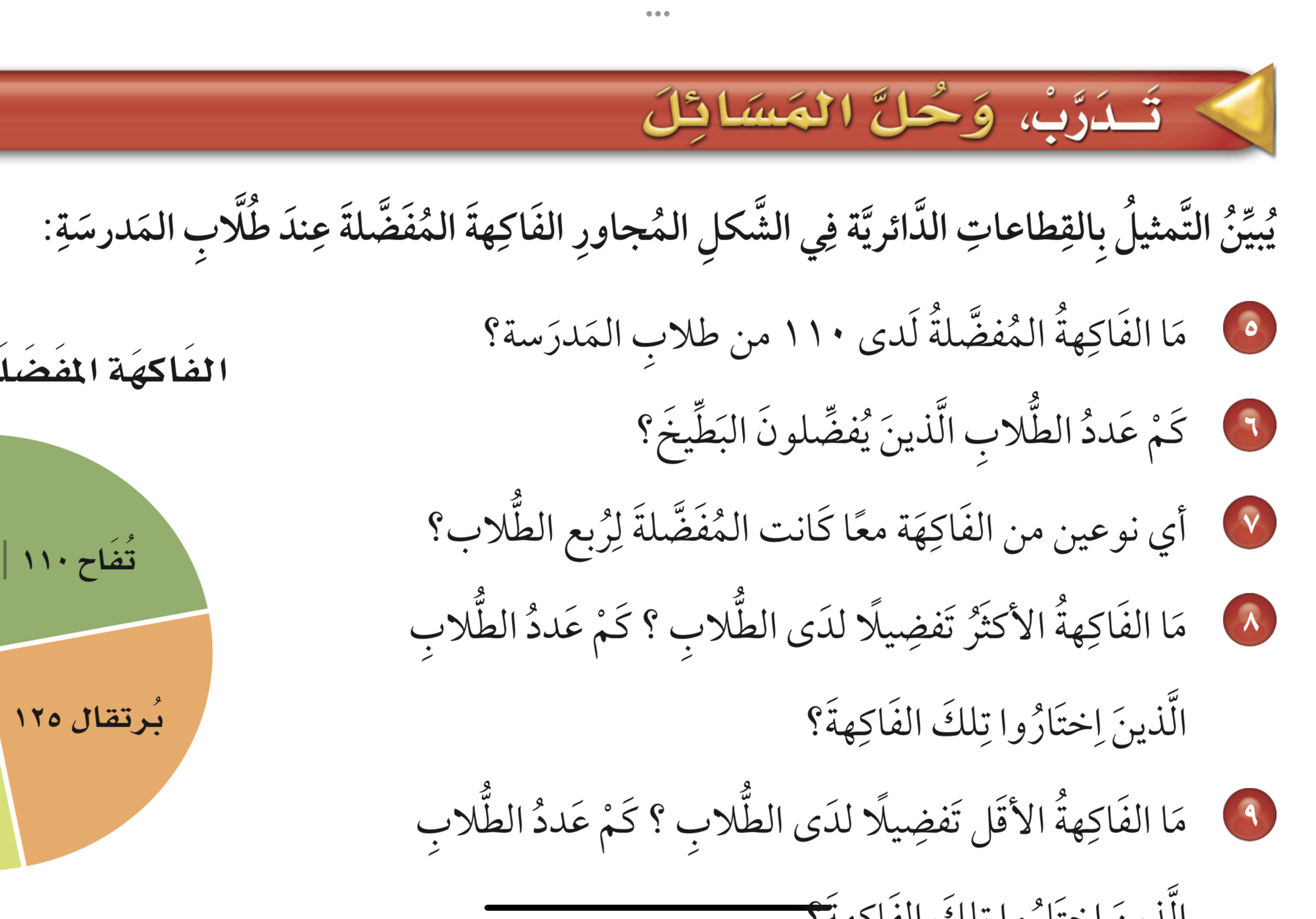 نشاط
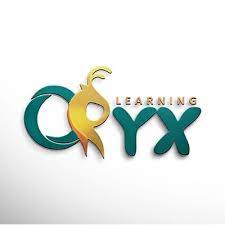 عنب و كمثرى
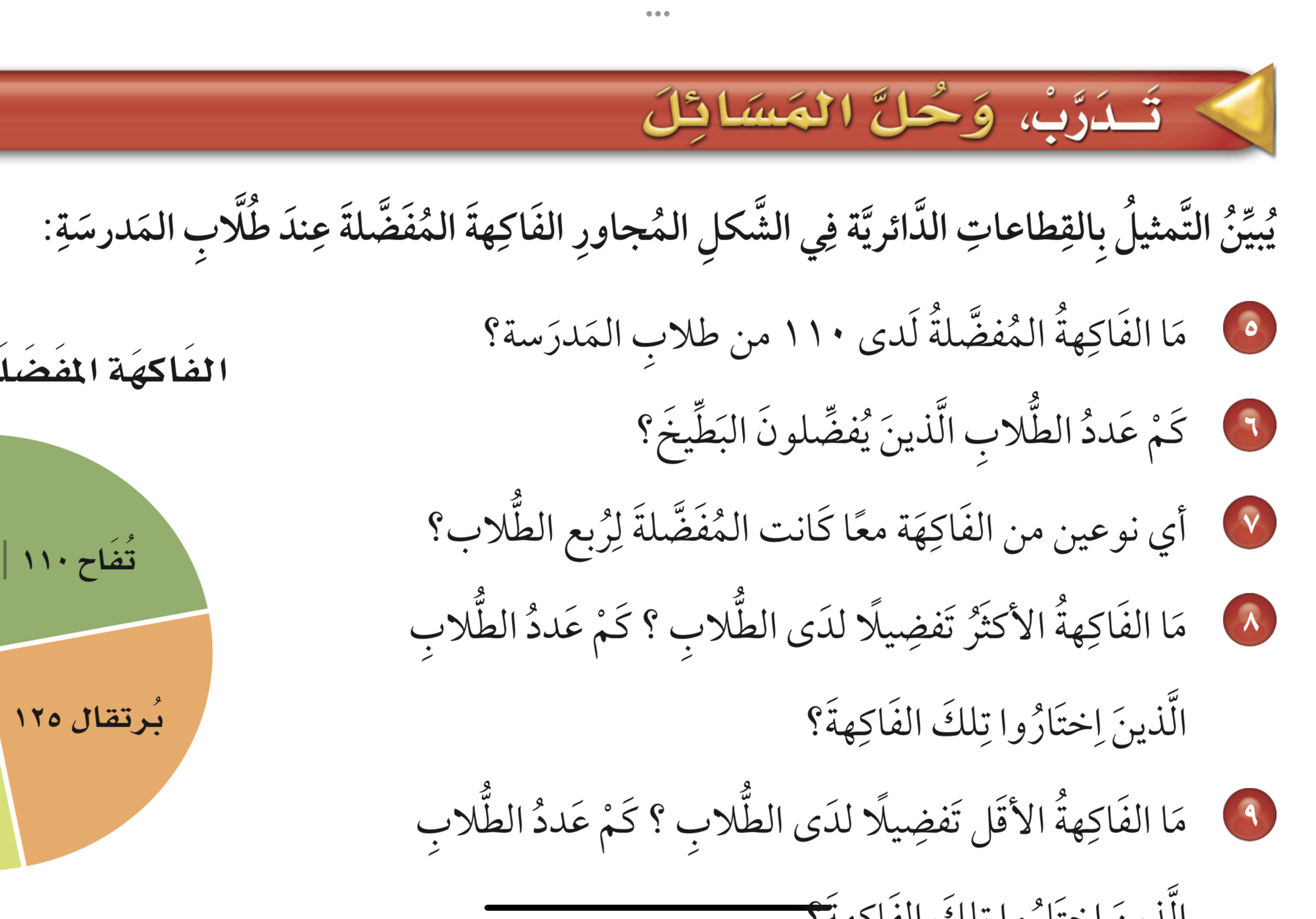 البرتقال    ١٢٥ طالب
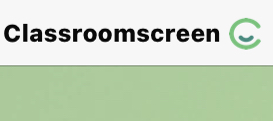 أدوات
الحل
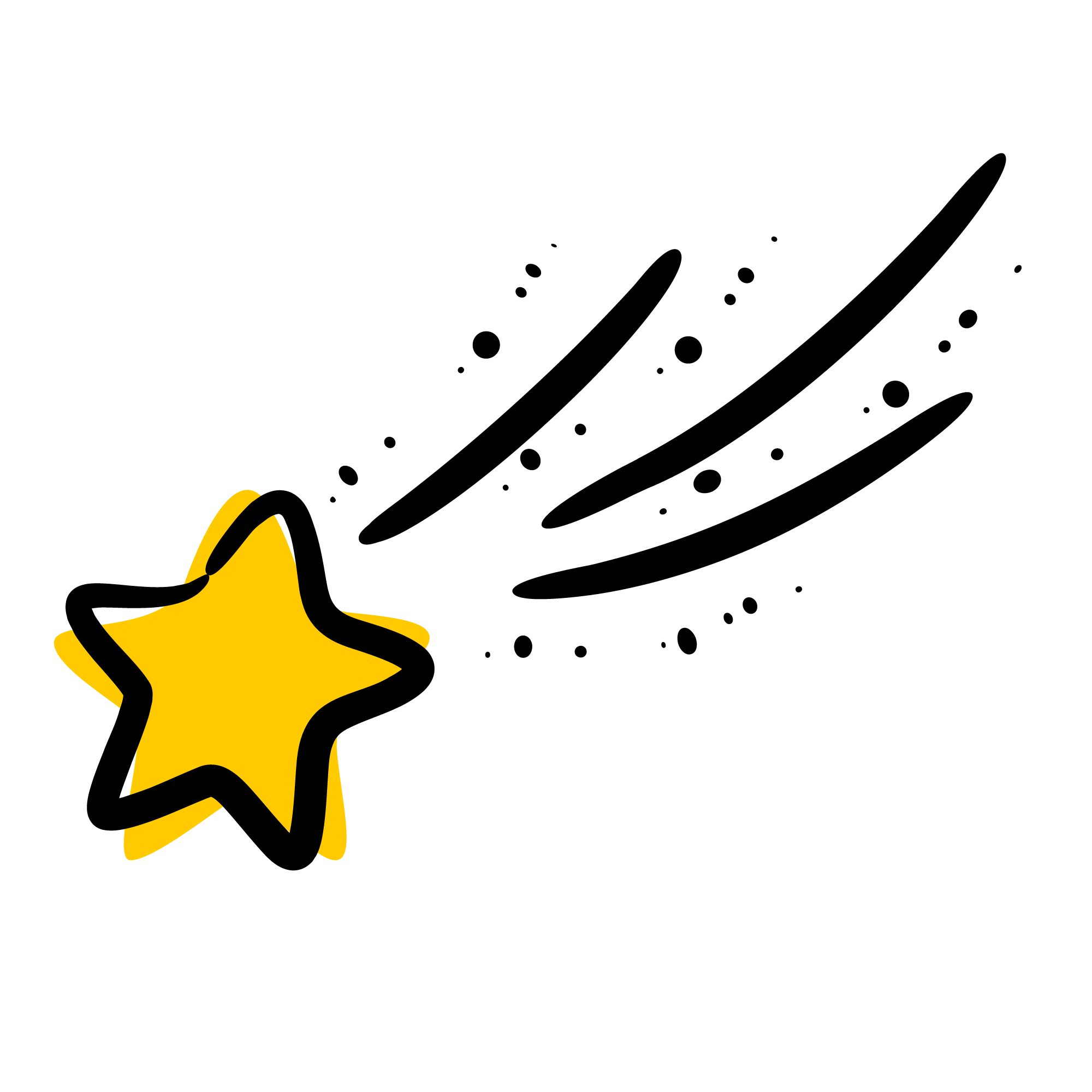 مهارات التفكير
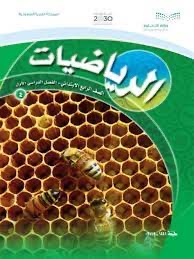 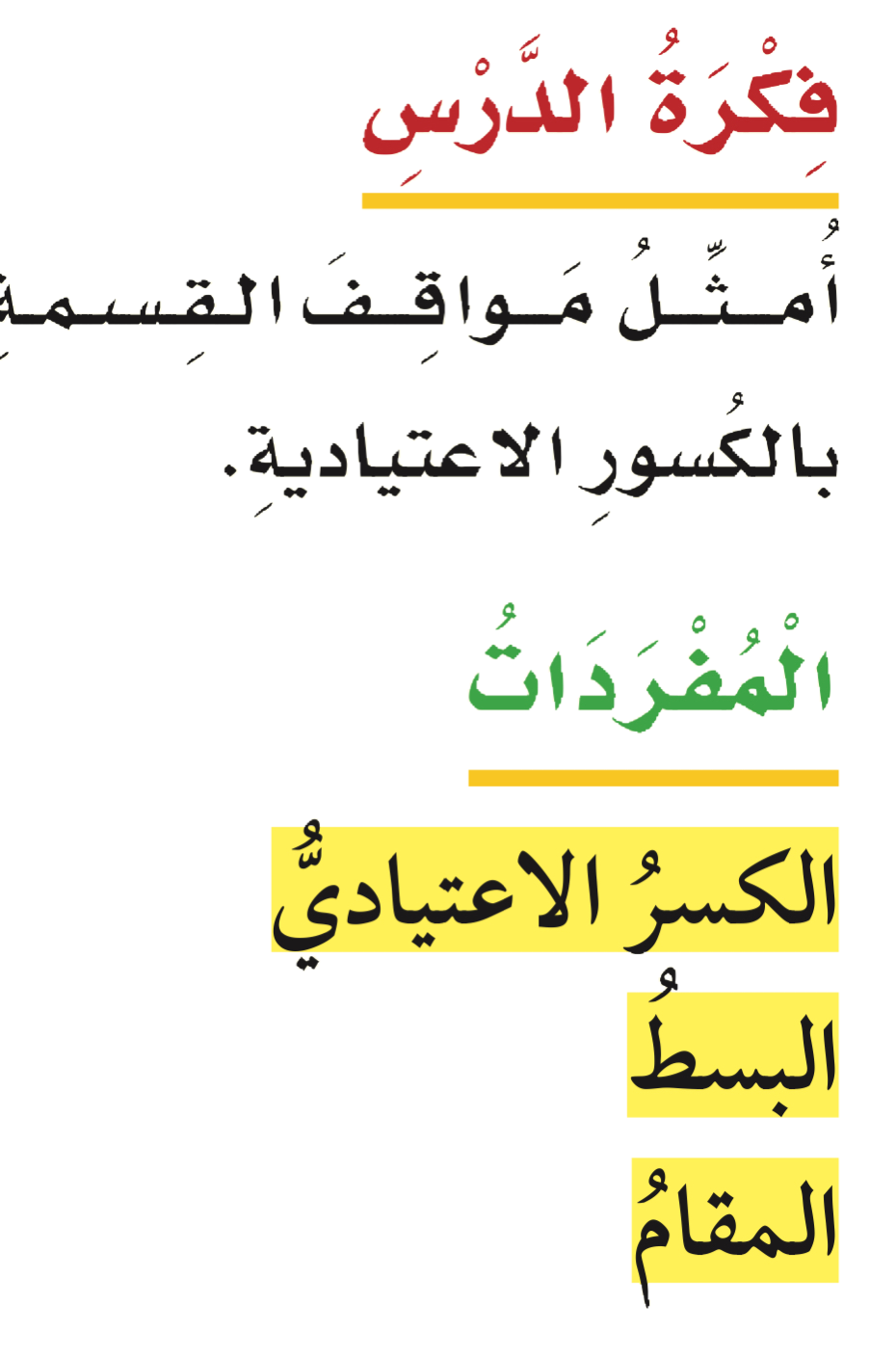 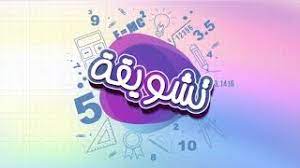 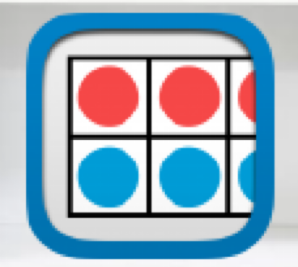 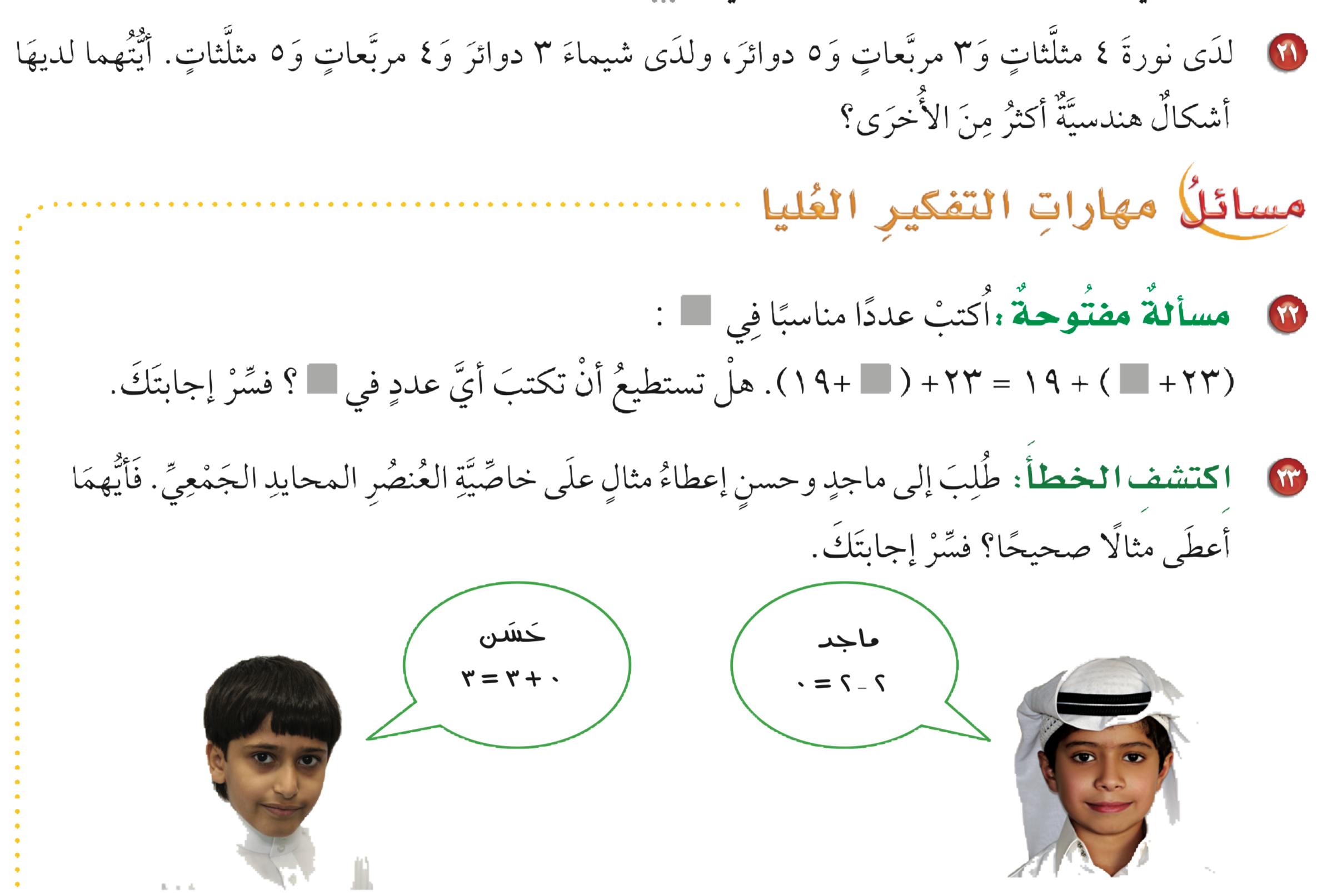 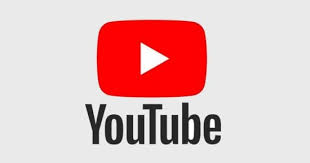 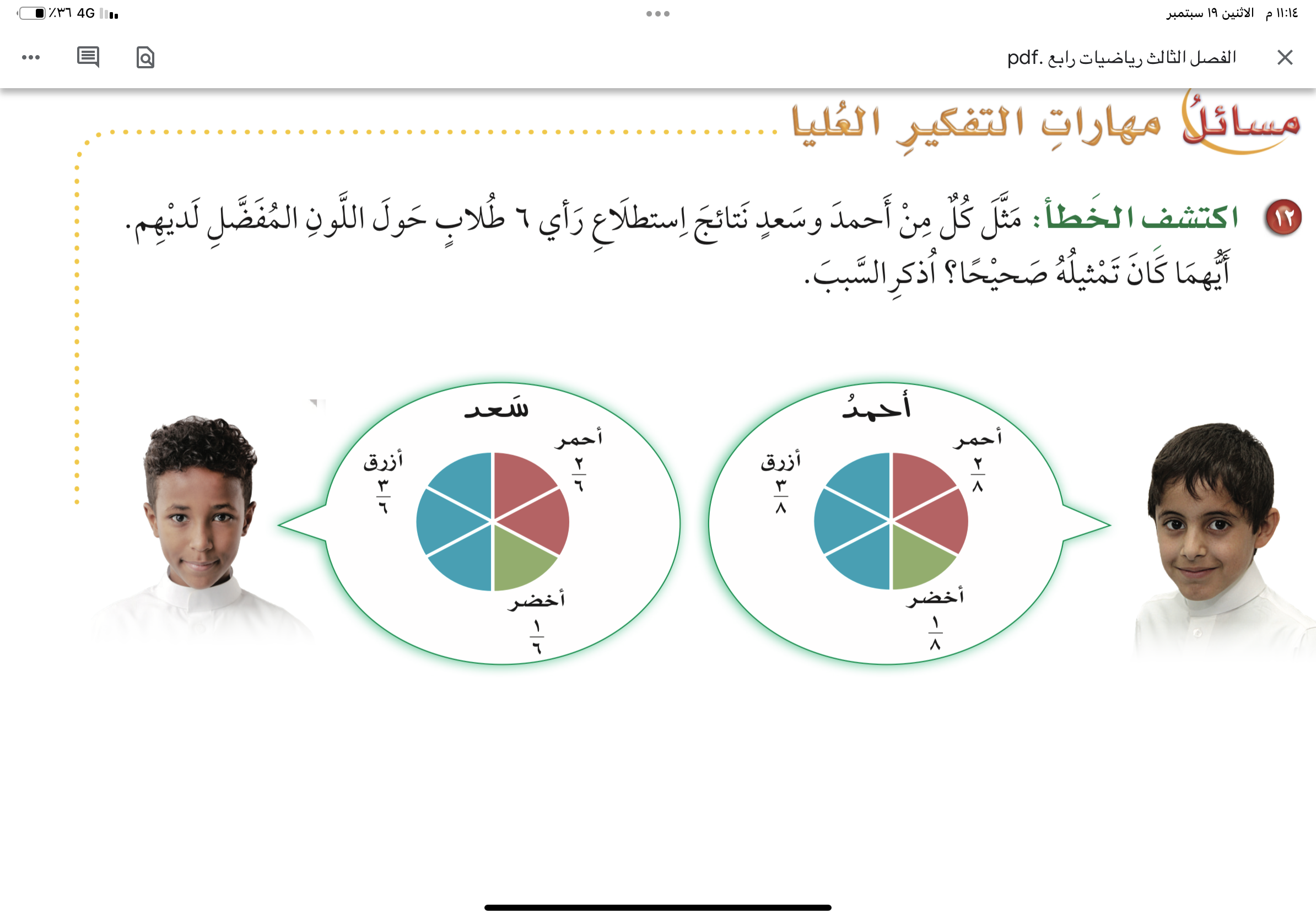 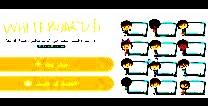 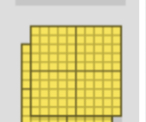 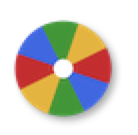 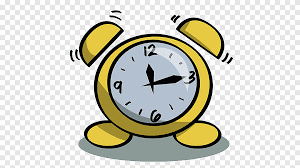 نشاط
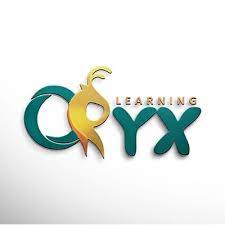 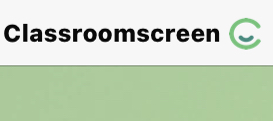 أدوات
مهارات التفكير
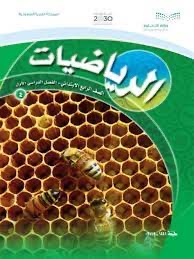 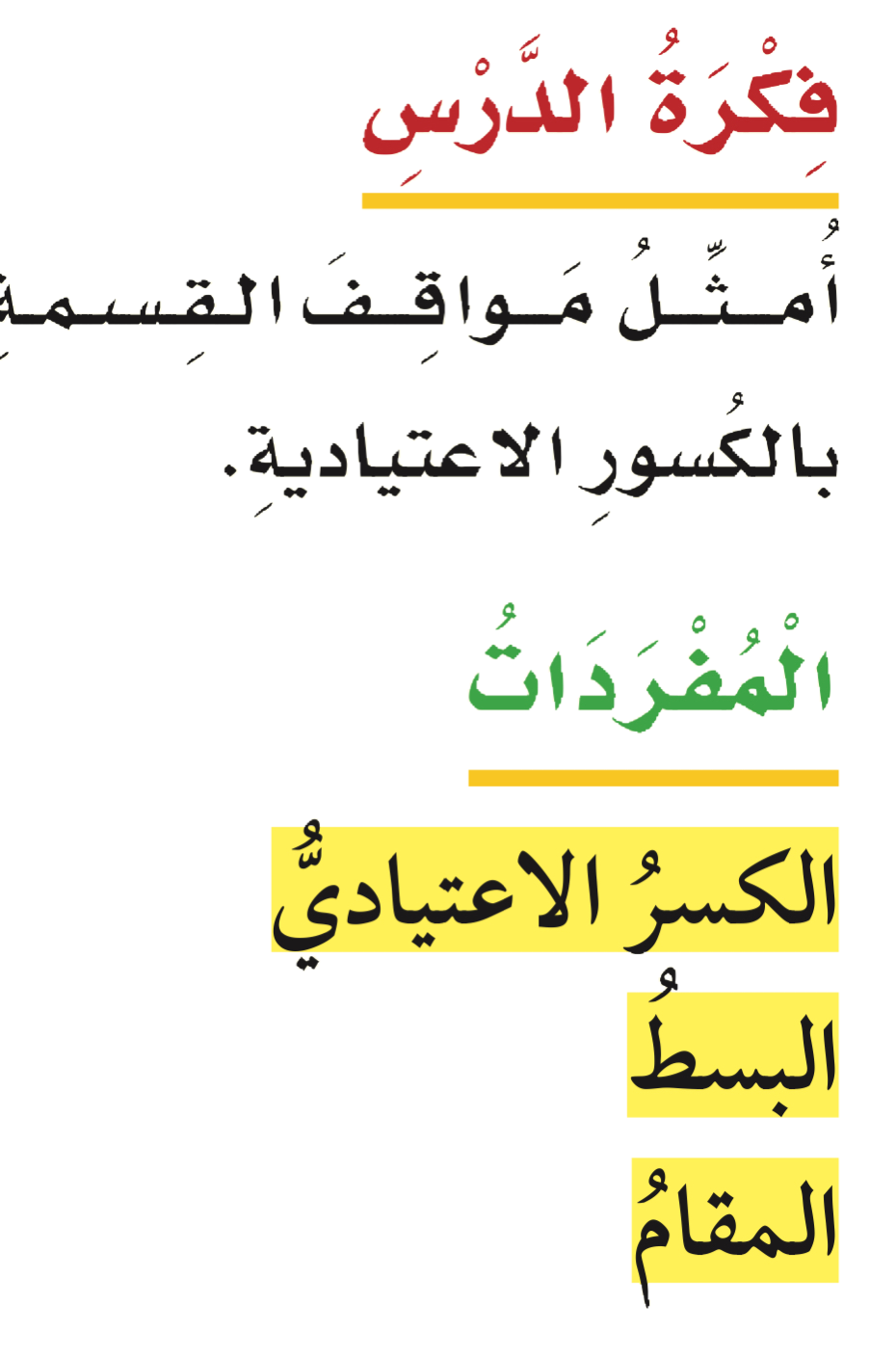 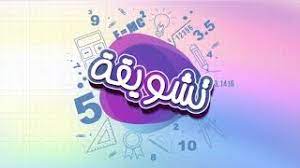 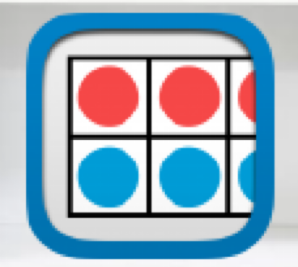 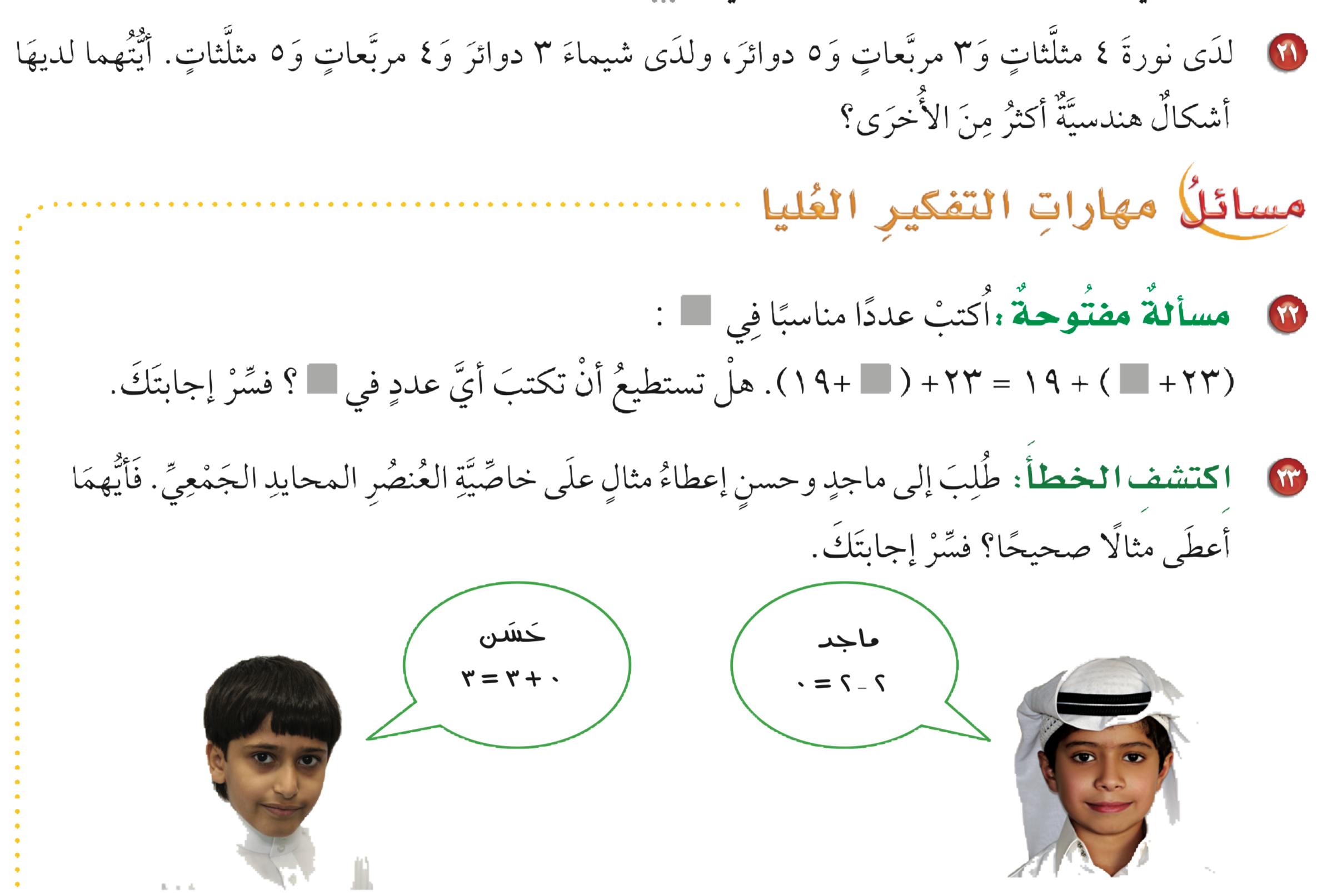 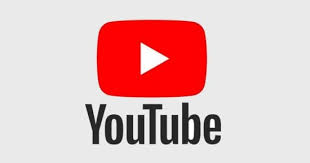 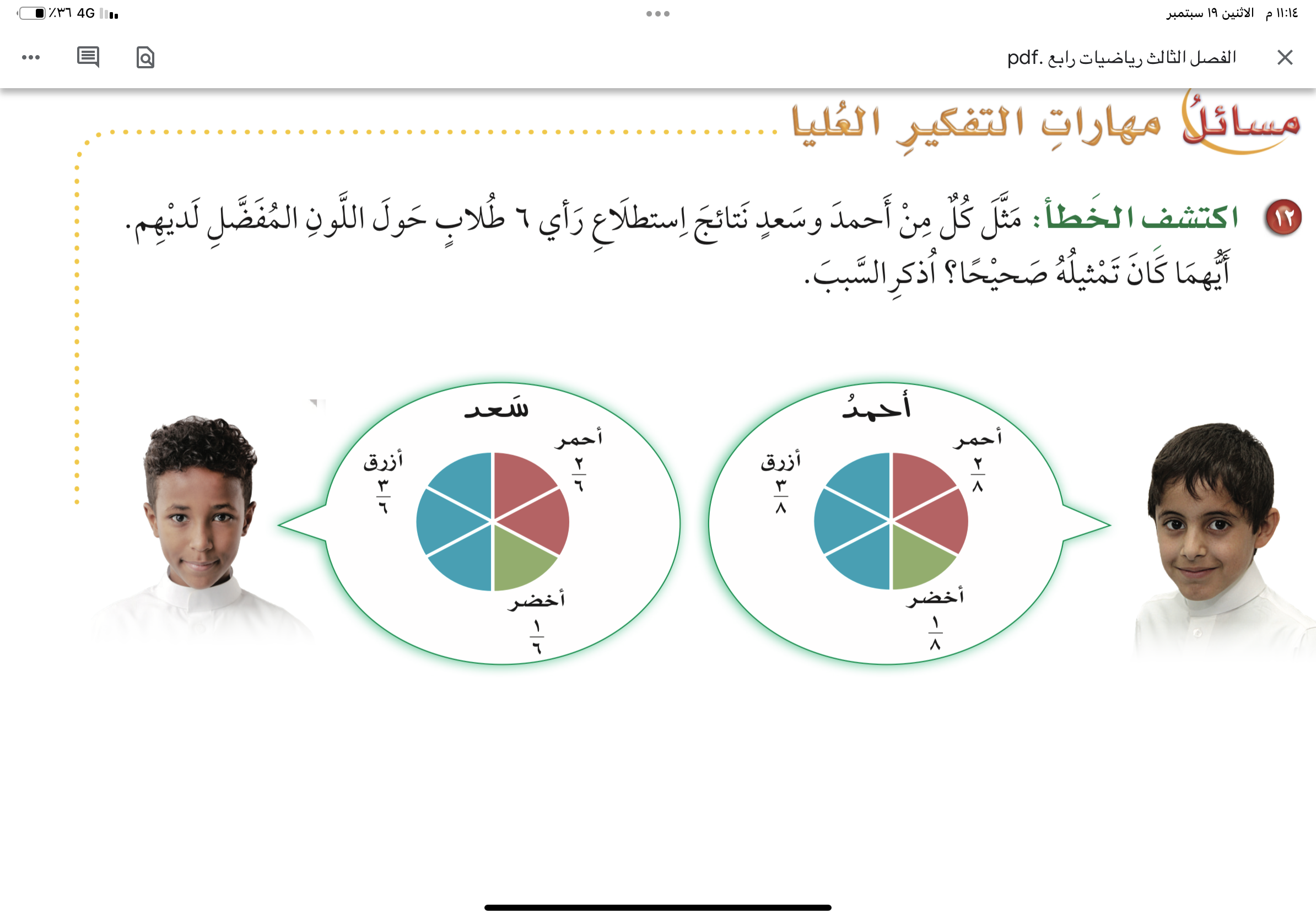 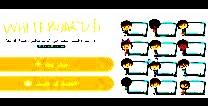 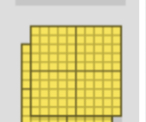 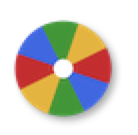 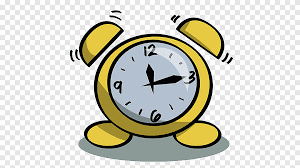 نشاط
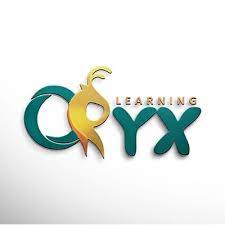 تمثيل سعد صحيح لان عدد الطلاب ٦
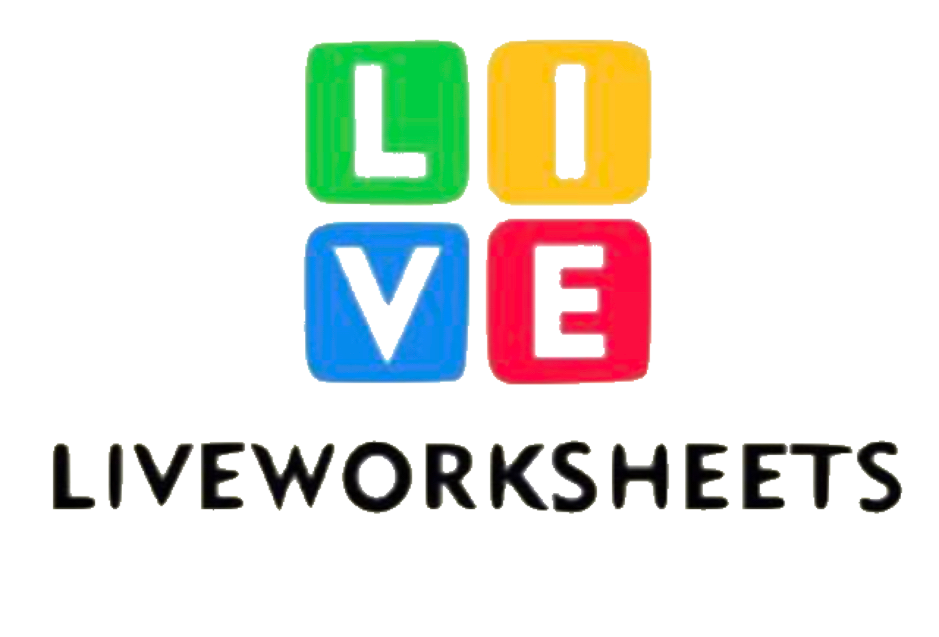 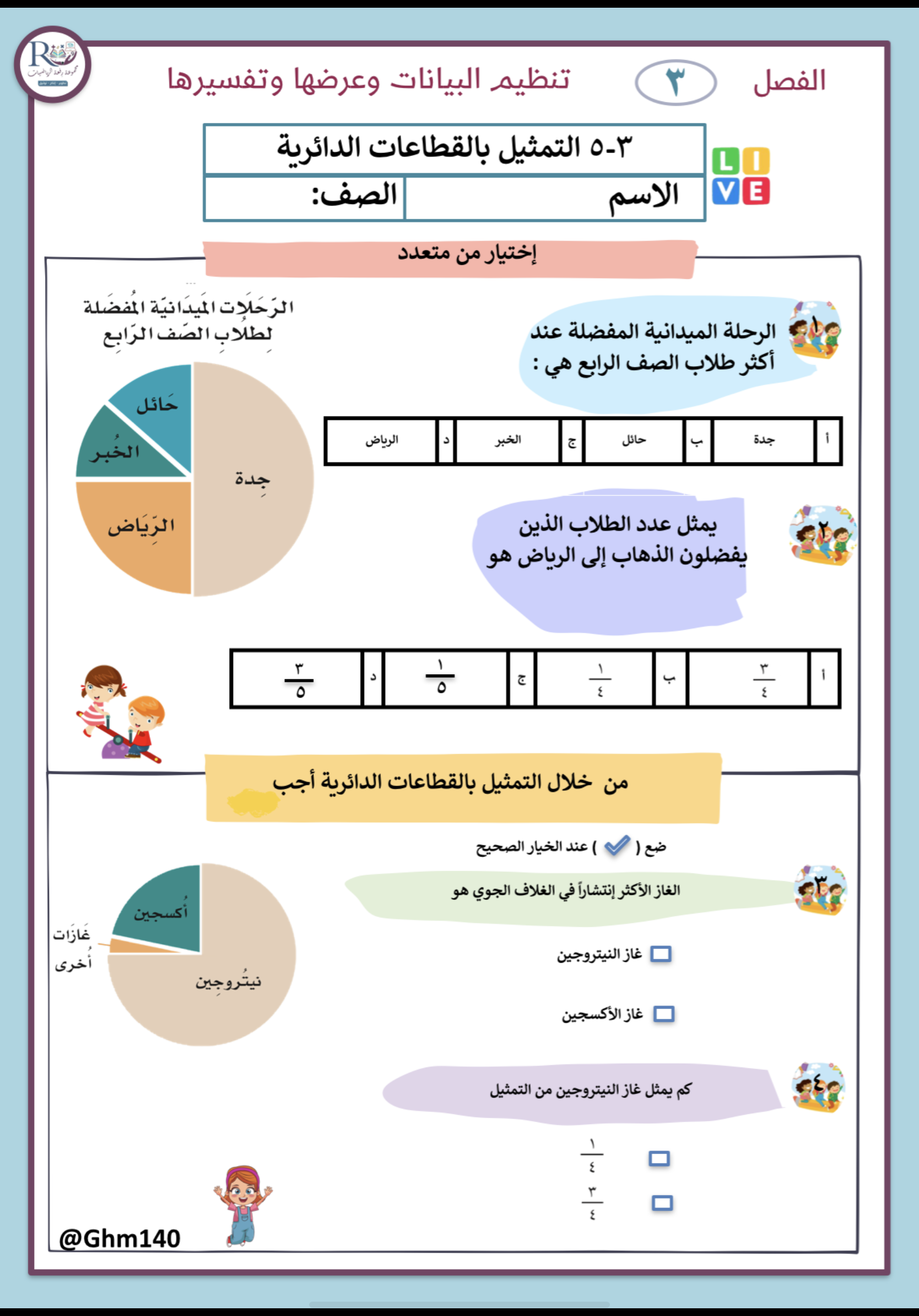 تقويم ختامي
الواجــــب
٩، ١٠ ،١١
سؤال :
٩١
صفحة :
ختاماً
التعليم ليس استعداد للحياة، بل انه الحياة.